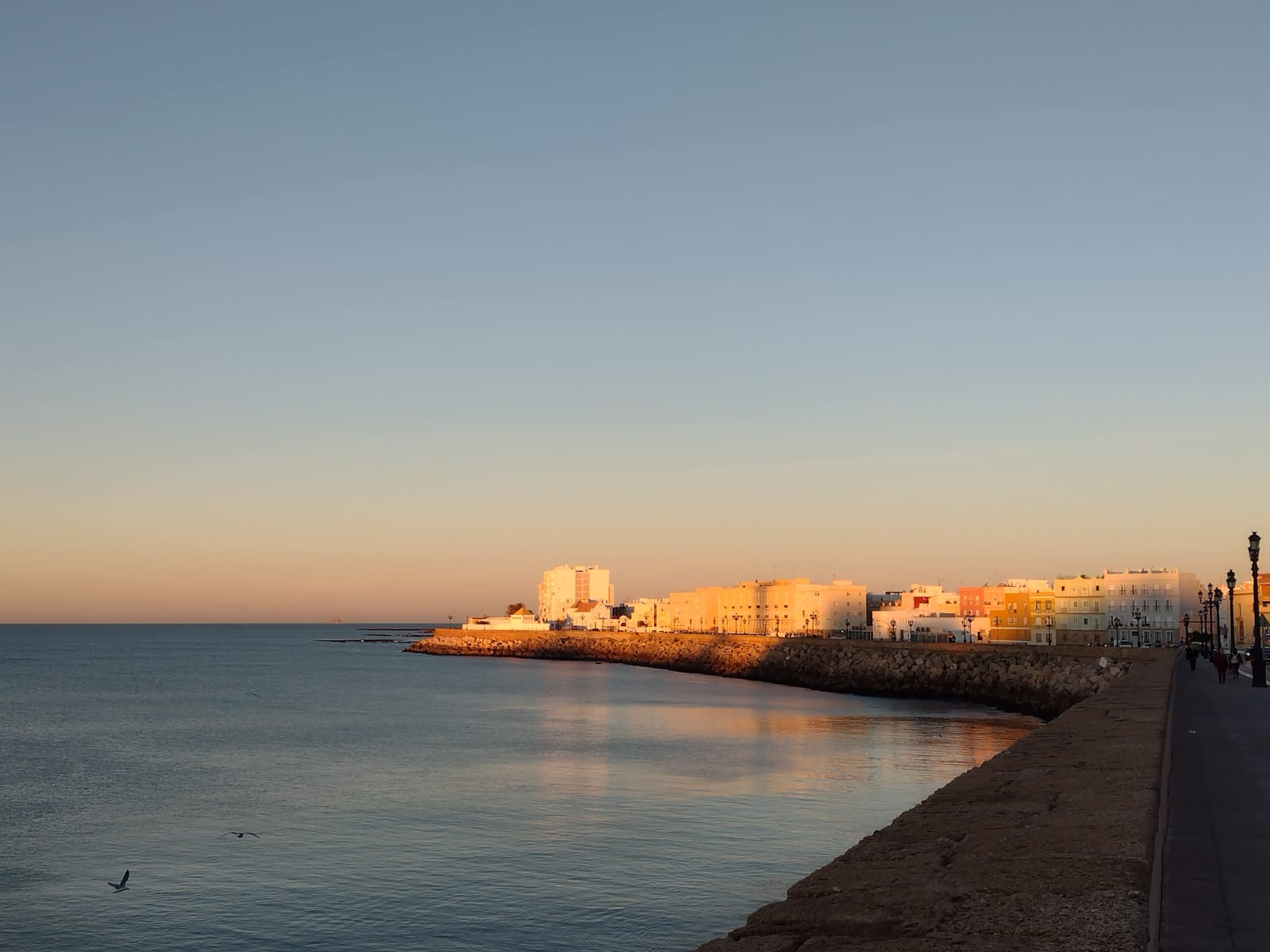 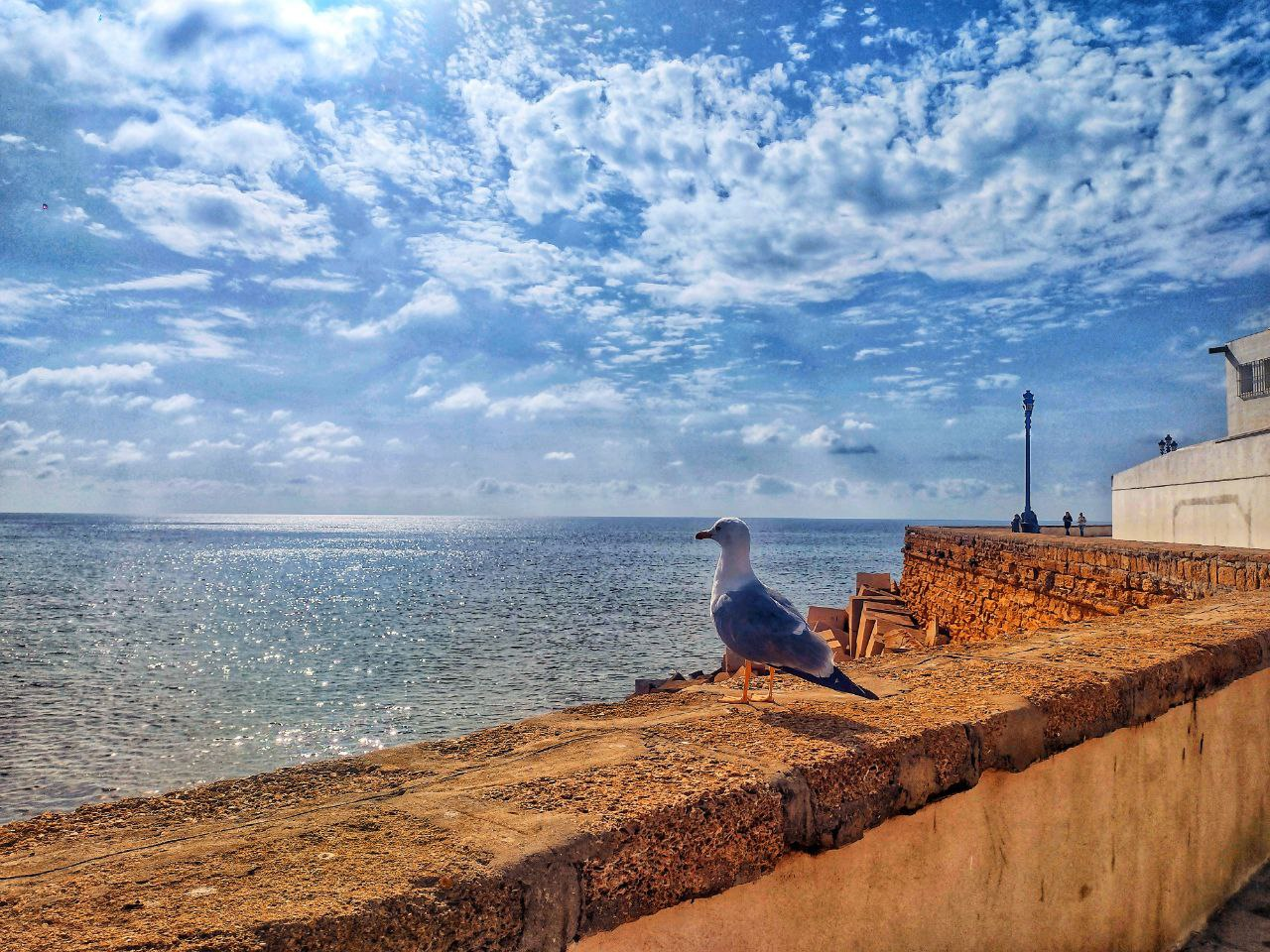 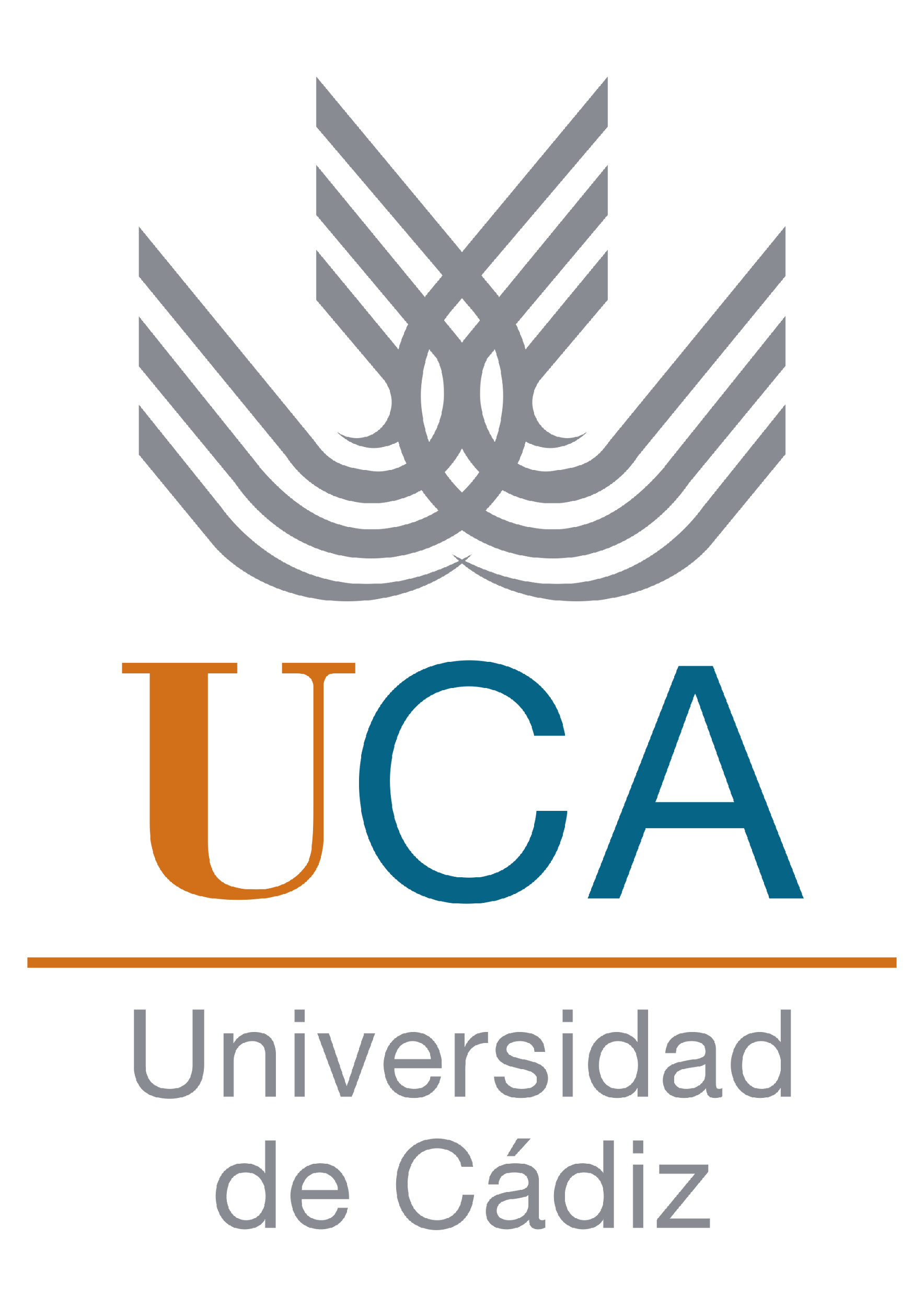 Z
CÁ
DI
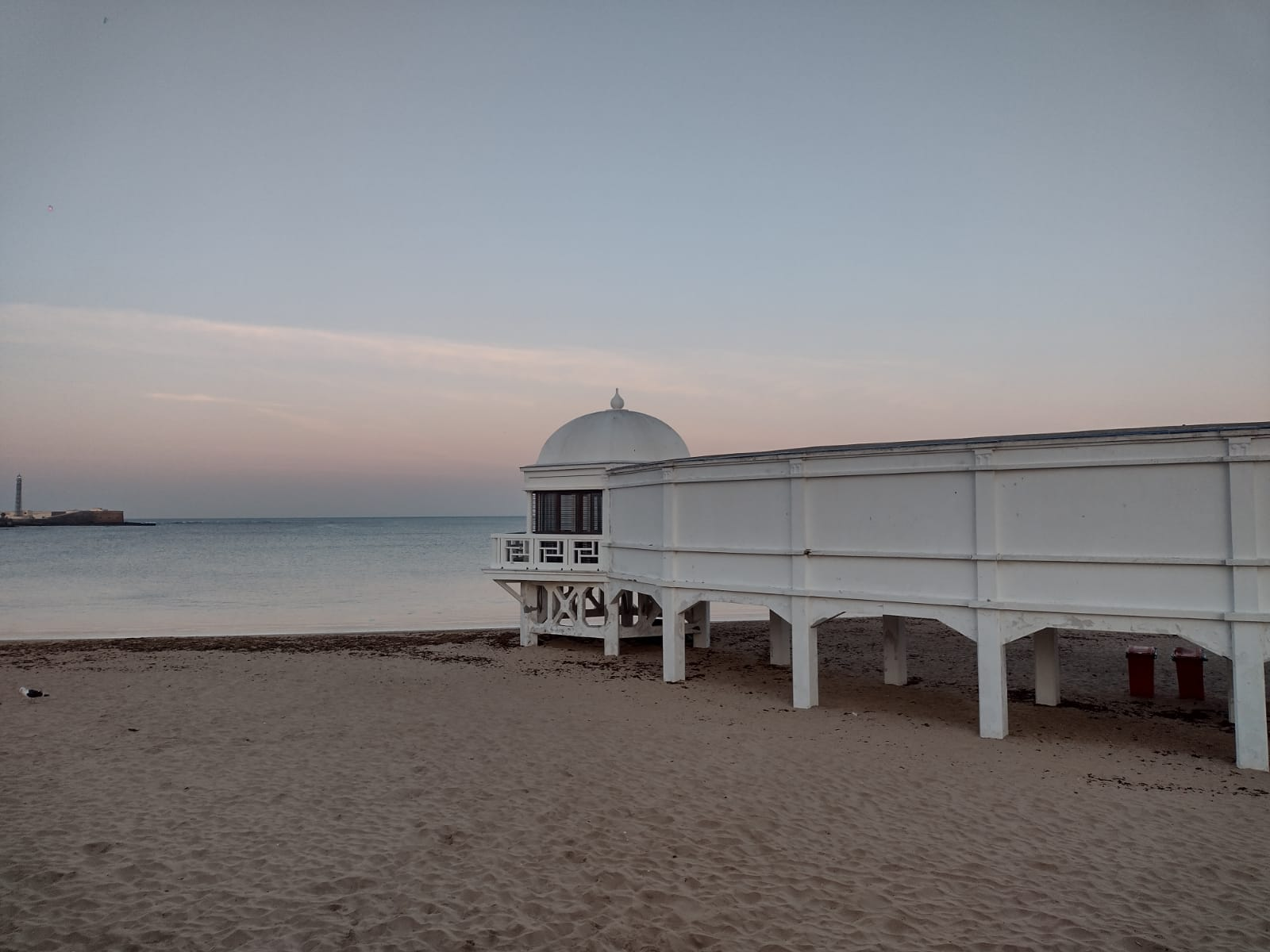 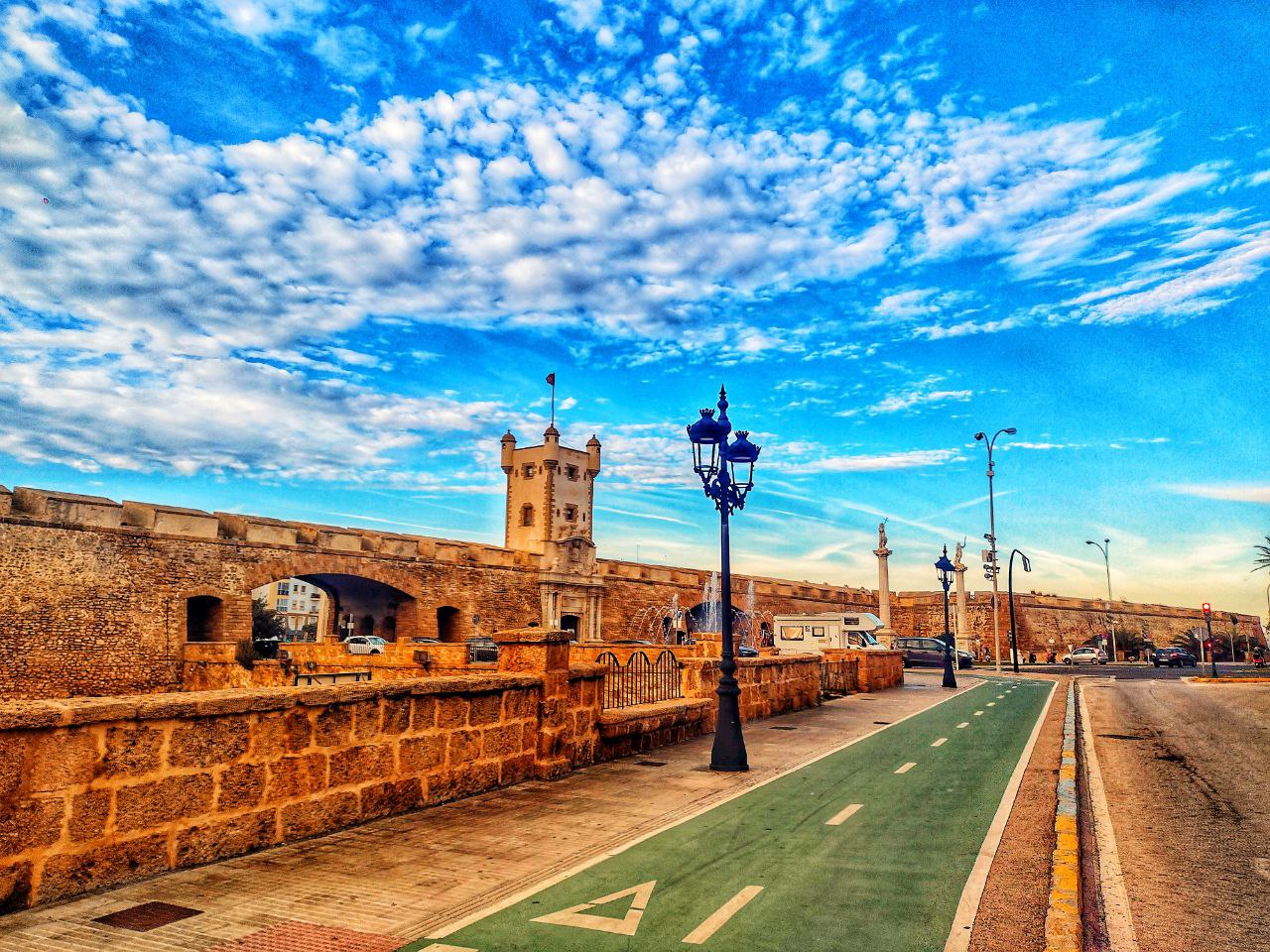 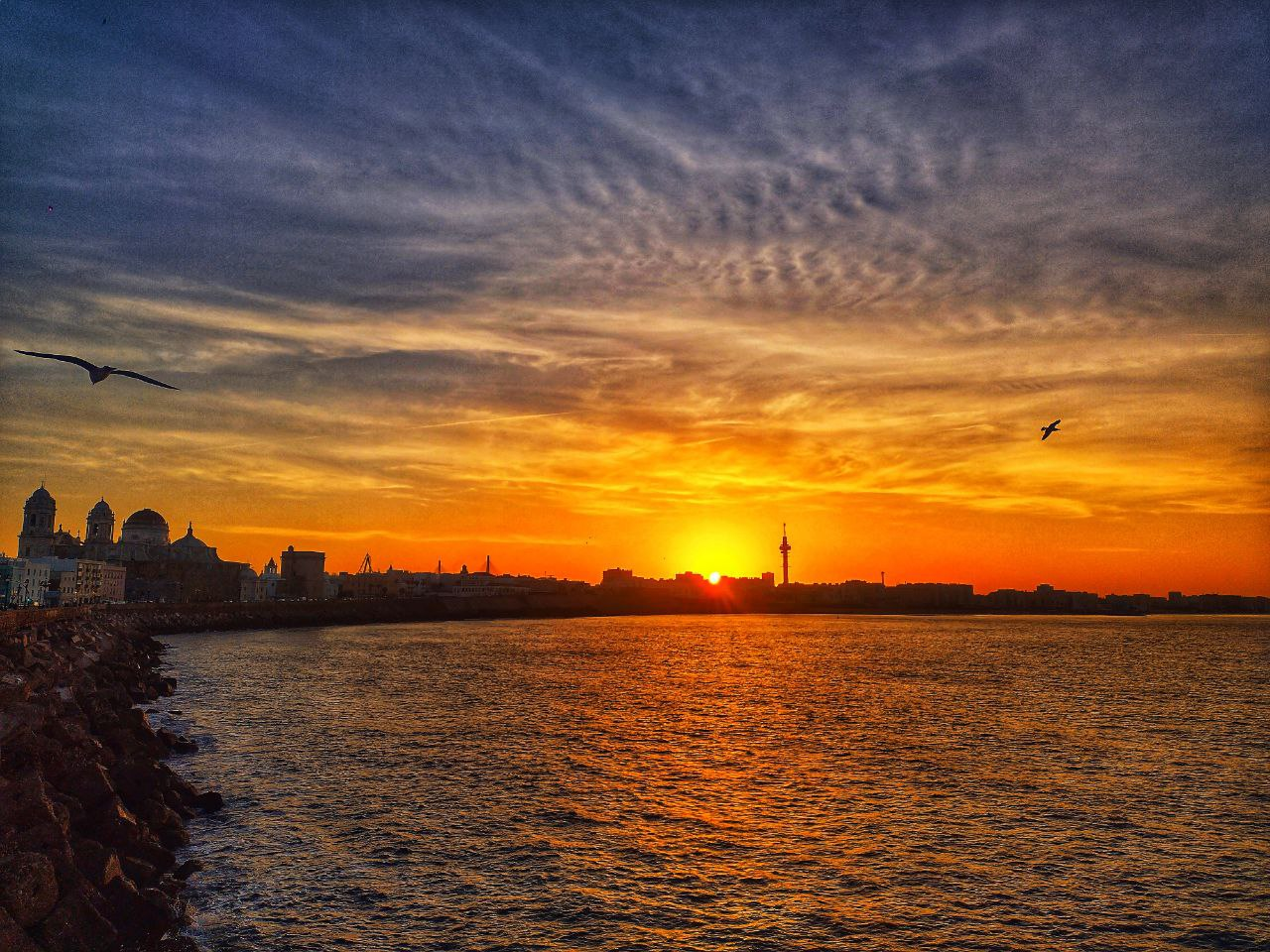 U
C
A
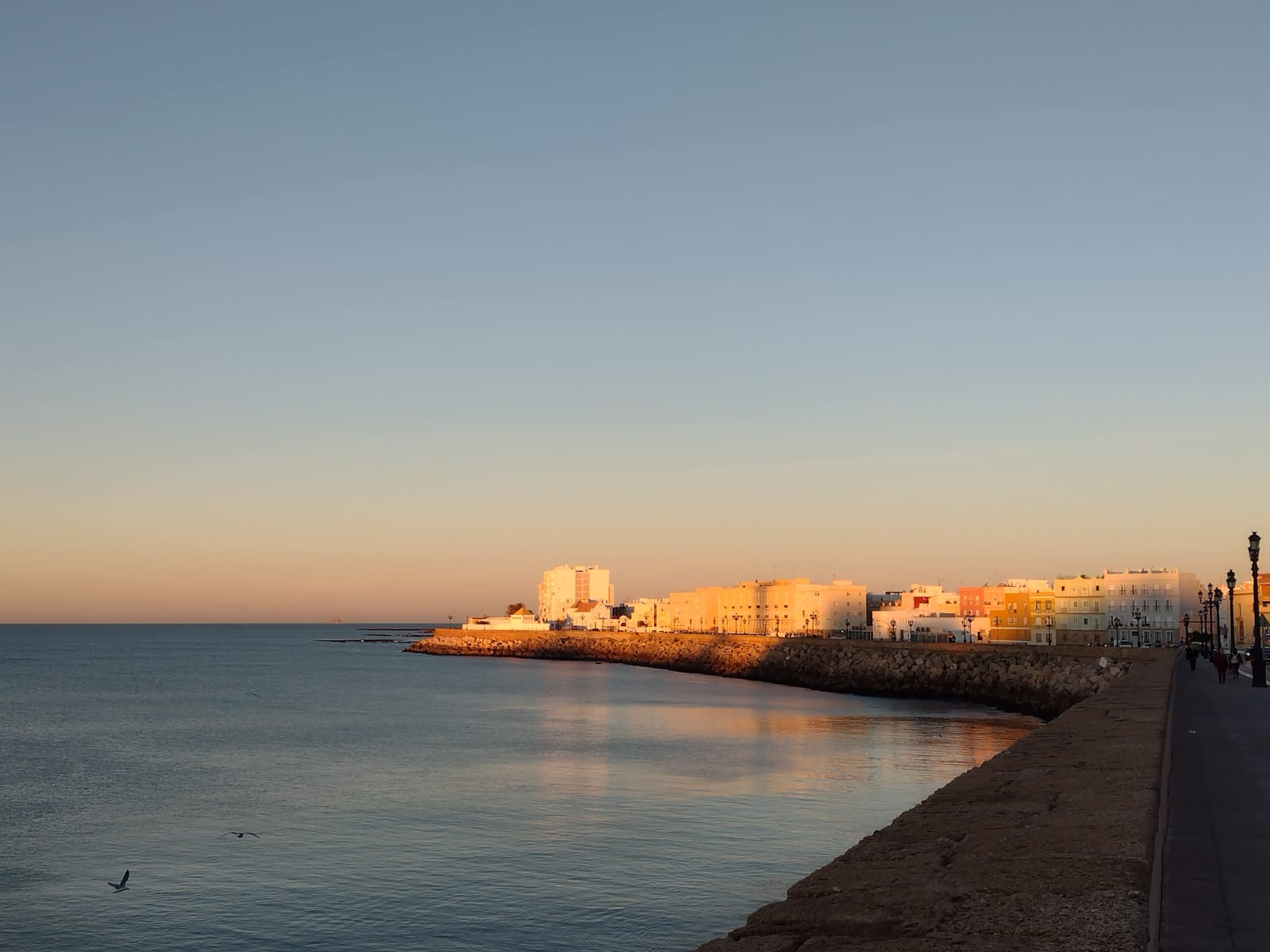 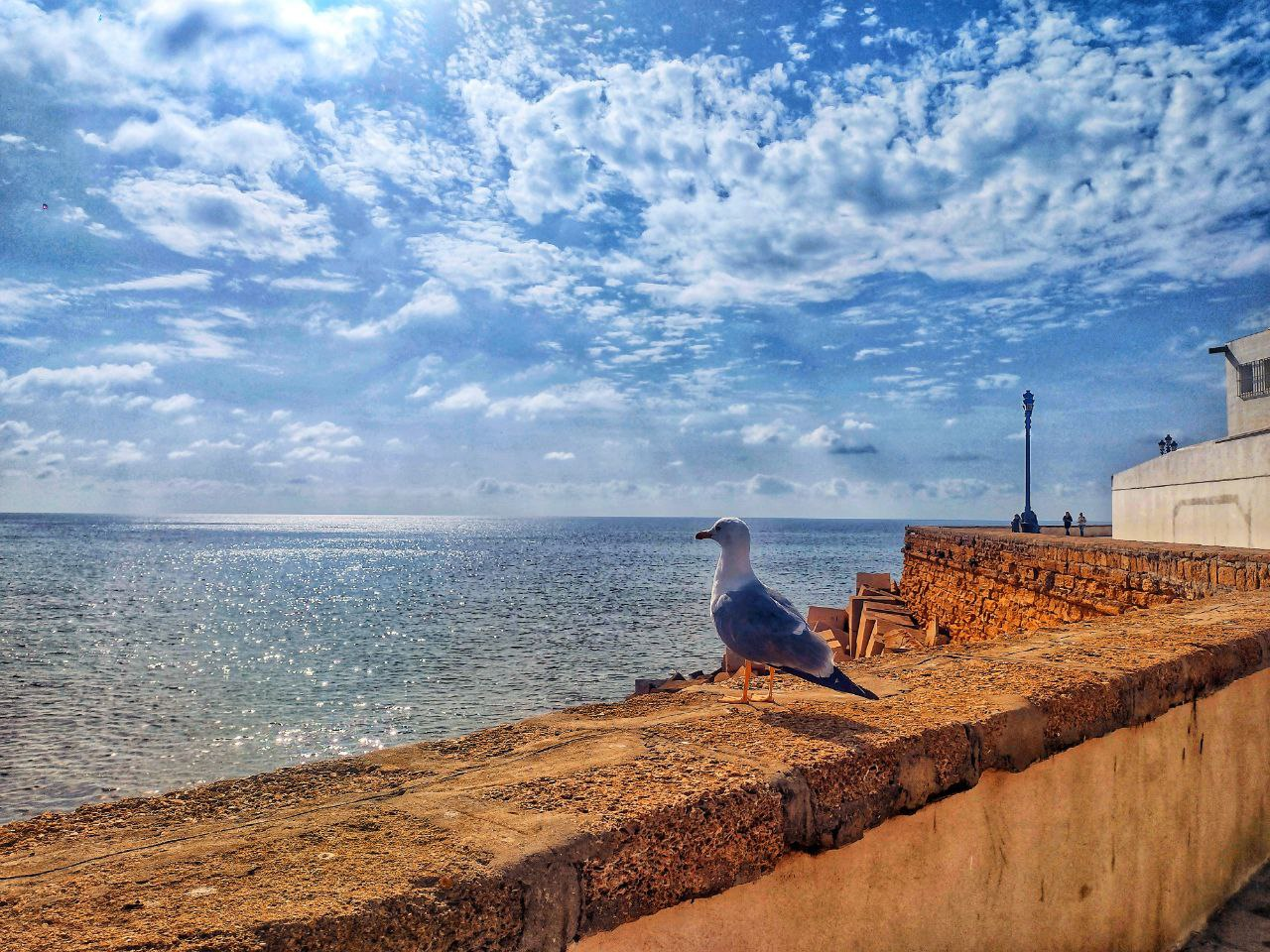 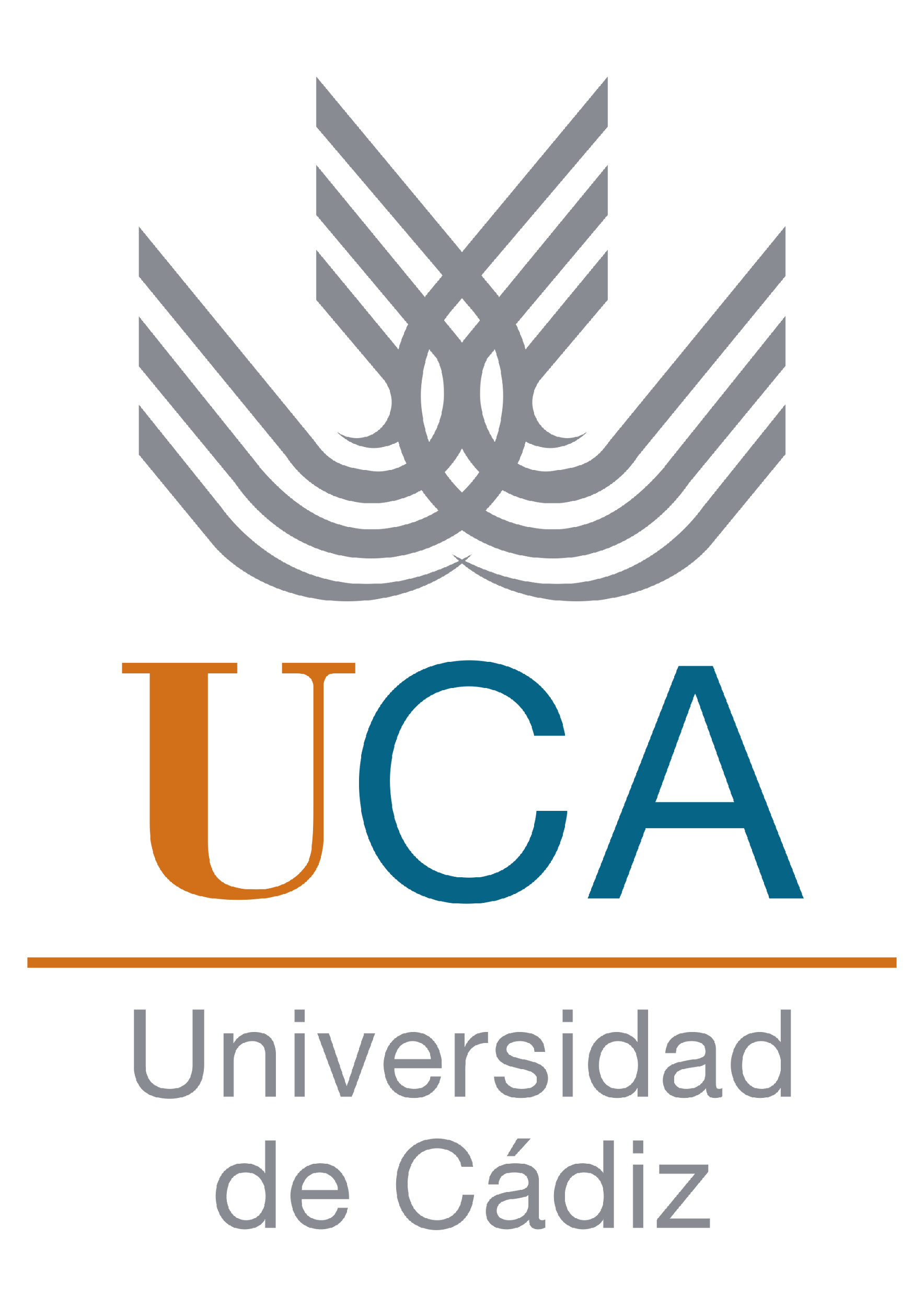 Z
CÁ
DI
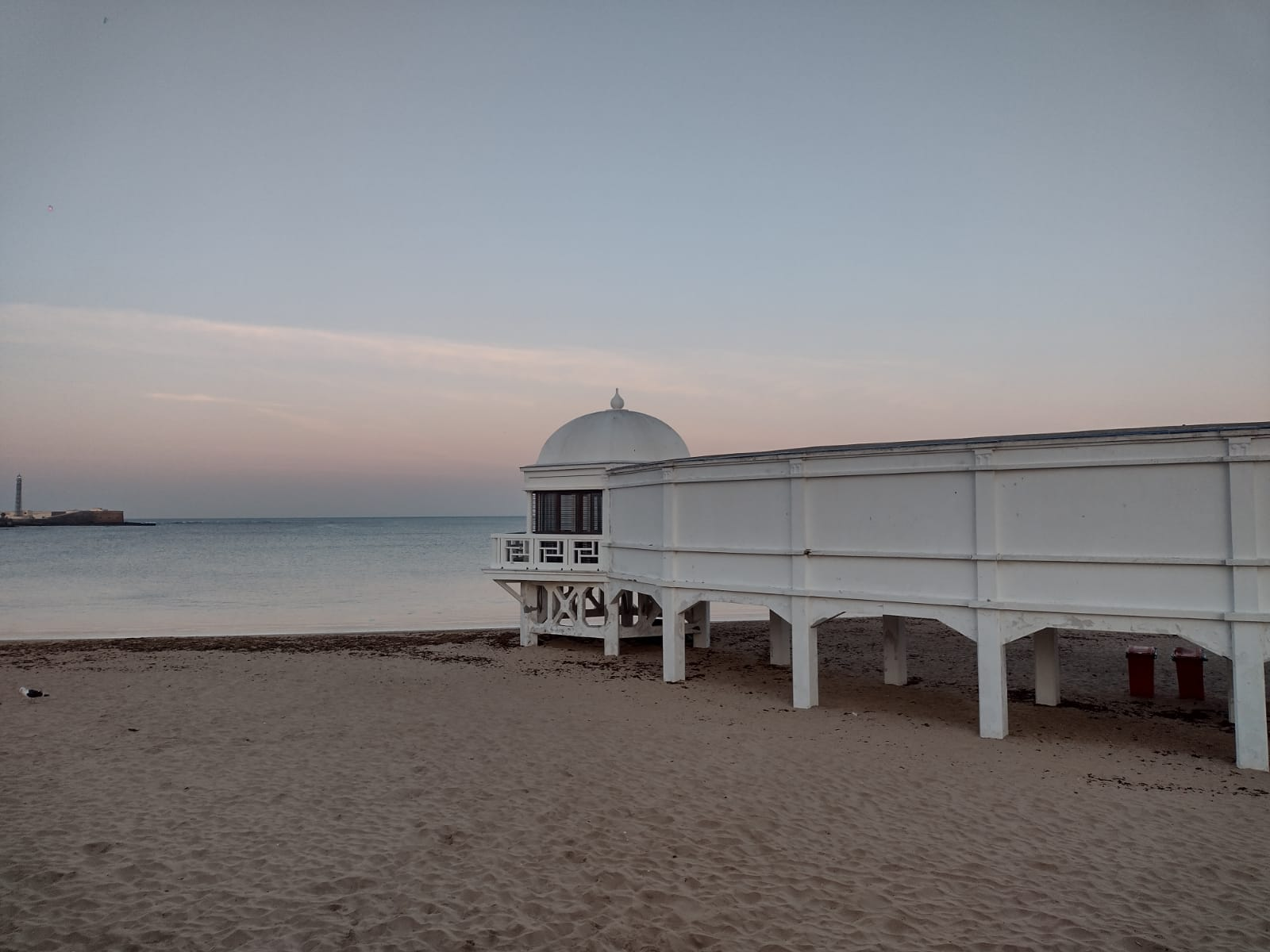 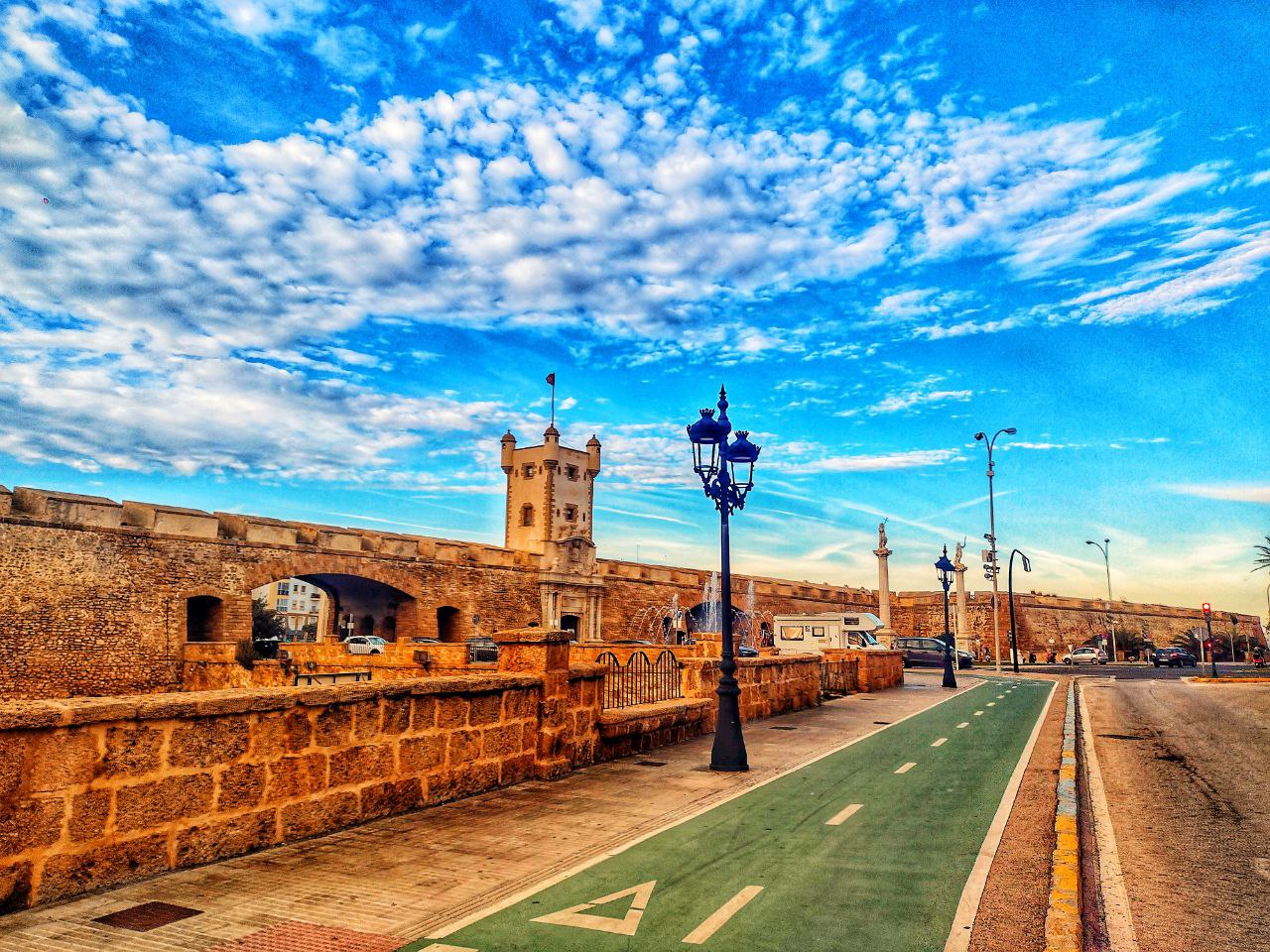 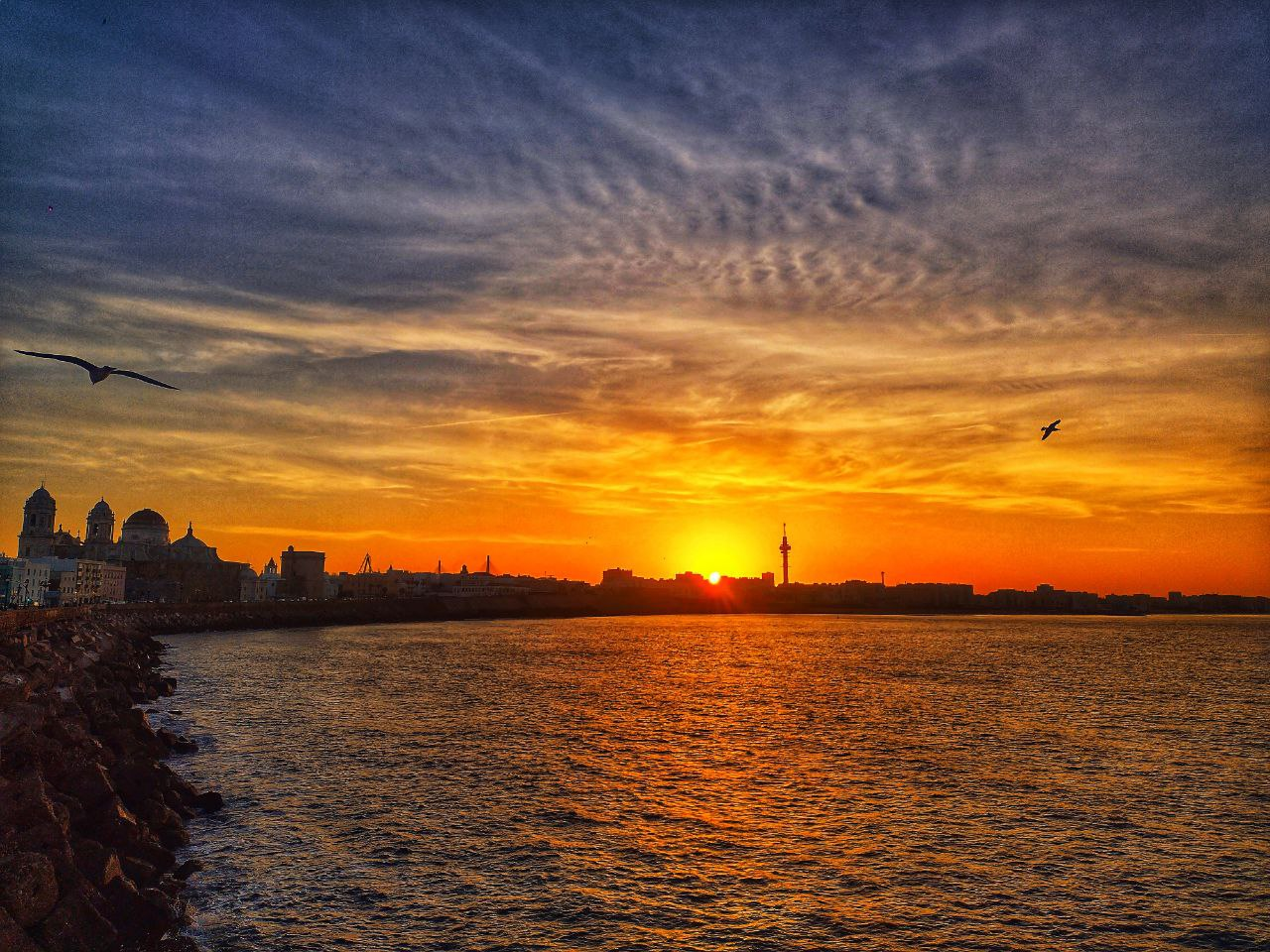 U
C
A
Gracias por su interés en estudiar en la
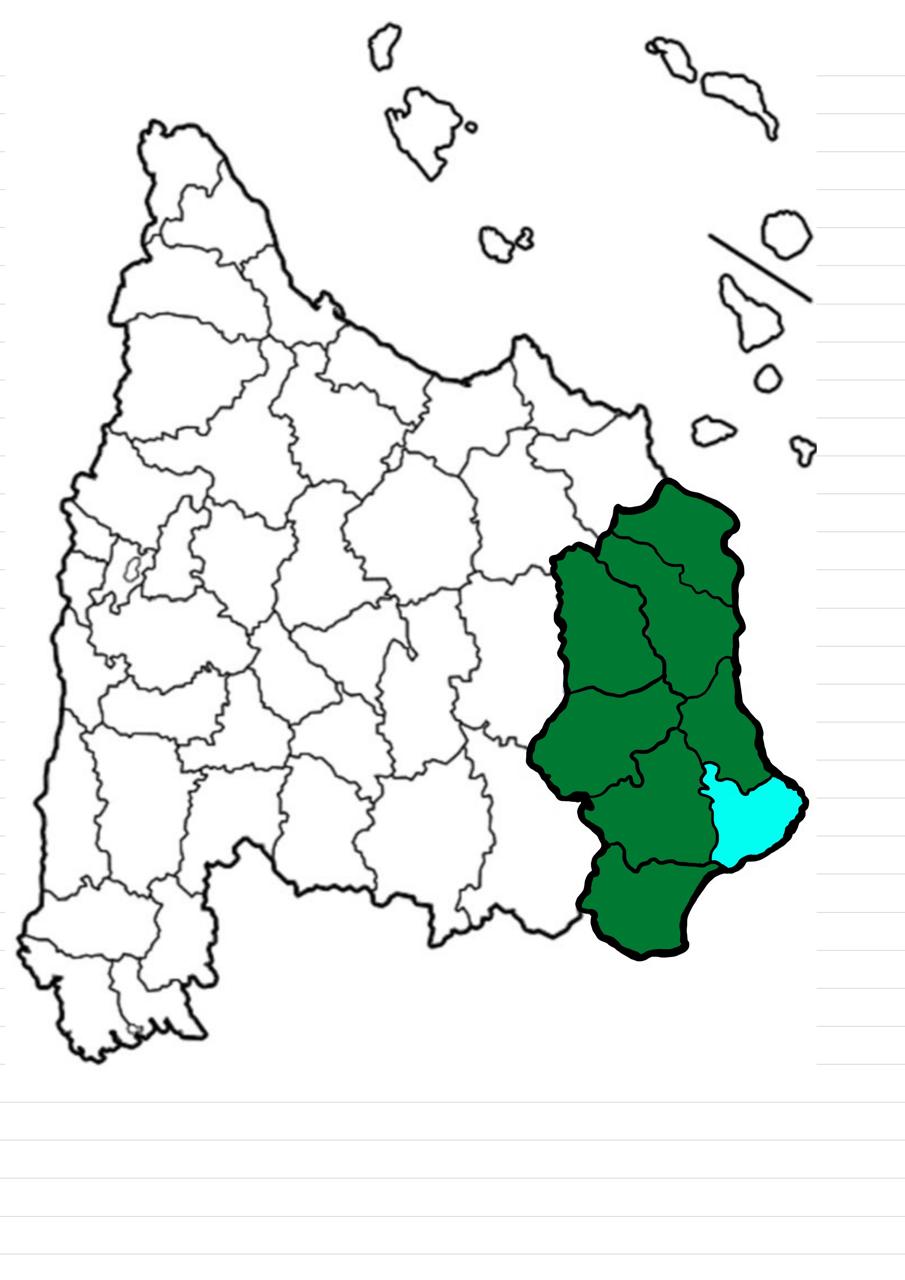 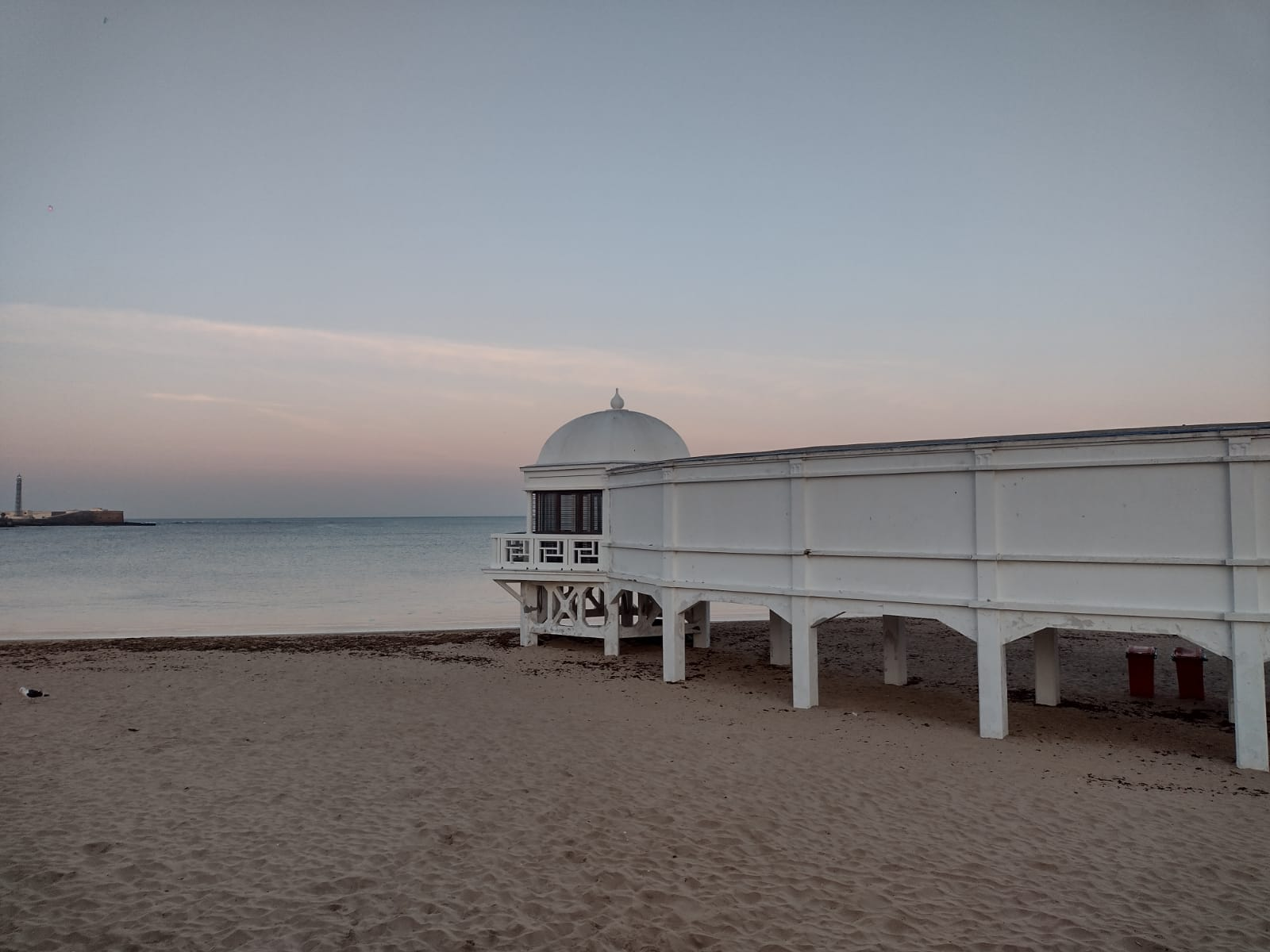 Universidad de Cádiz
Aquí comienza tu formación personal y profesional.
Cádiz
Andalucía
Universidad de Cádiz
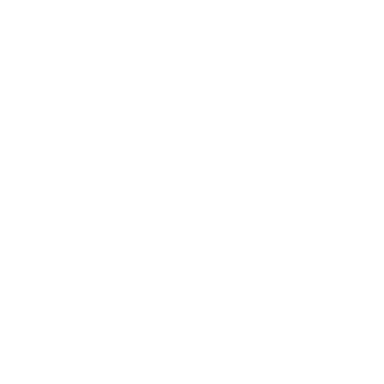 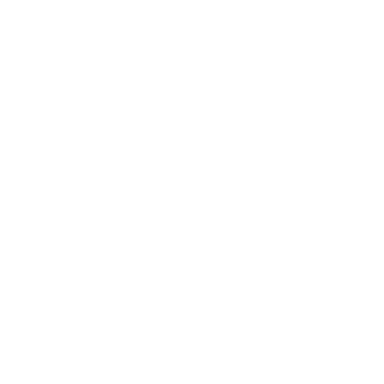 Estudiante de movilidad internacional
Estudiante regular
Información UCA
Comenzar y obtener un título de la Universidad de Cádiz (Saber más)
Sitios oficiales, Campus y Servicios
(Saber más)
Intercambio Erasmus+
Freemover, Estudiante Visitante, etc. (Ver)
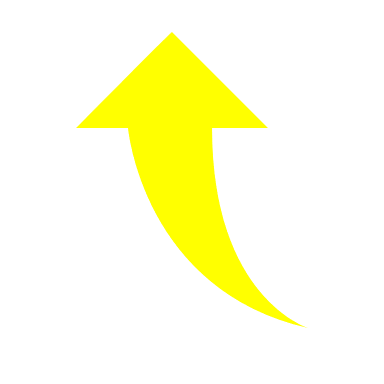 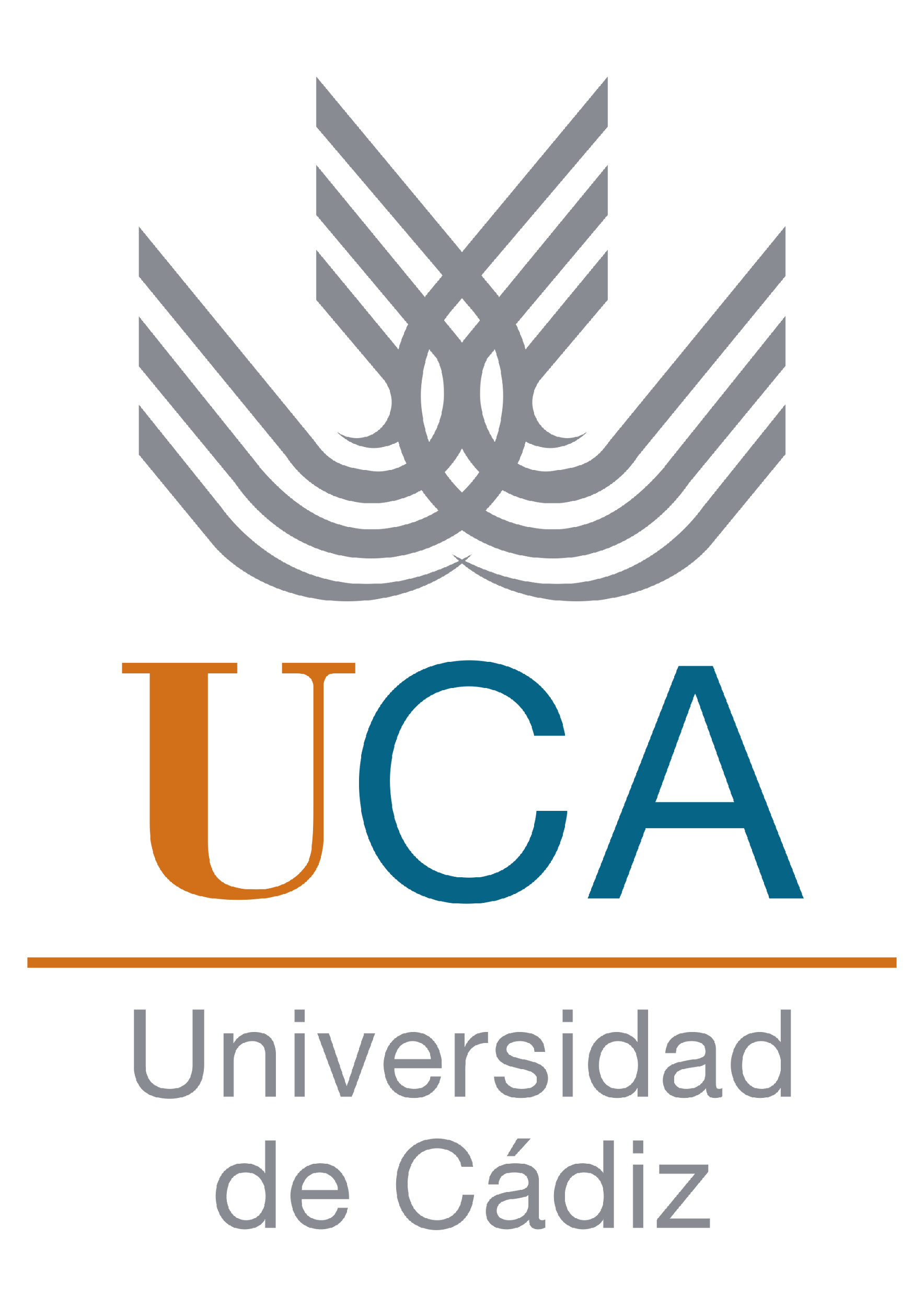 01
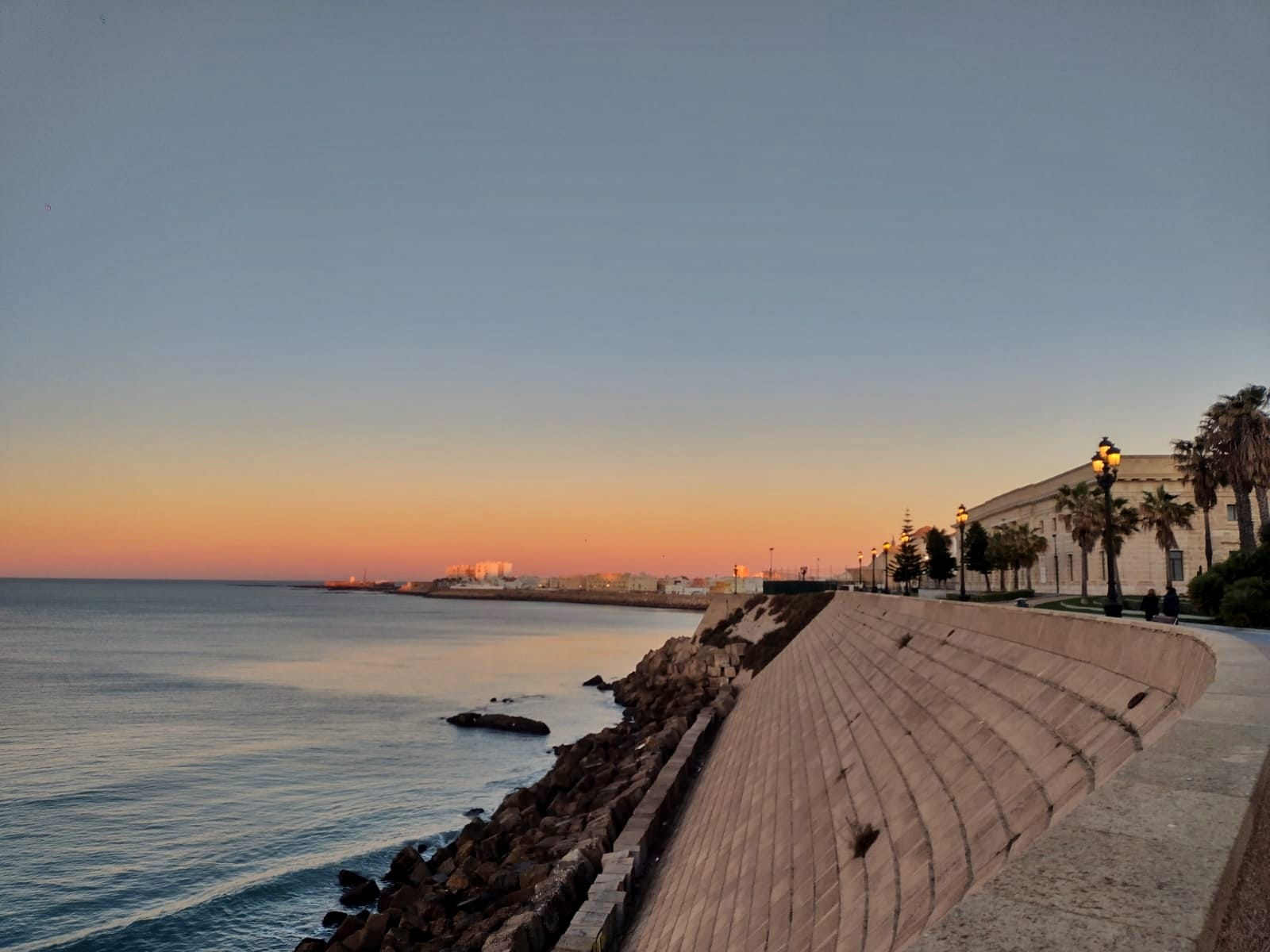 Estudiantes Regulares
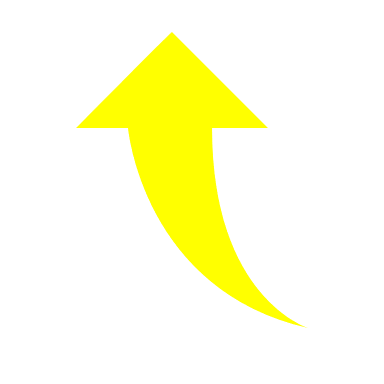 Estudios Universitarios
Estudios preuniversitarios
Estudios Univ. iniciados en el extranjero
Estudios Univ. finalizados en el extranjero.
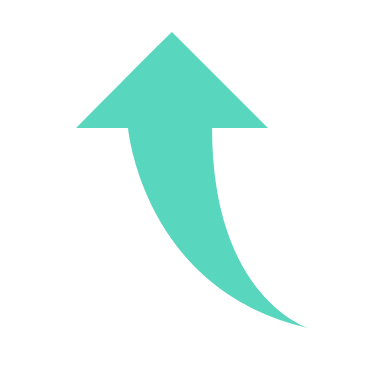 Procedente de sistemas educativos
Por favor, selecciona el tipo de sistema educativo que respalda tus estudios preuniversitarios.
Pertenecientes a la UE o con Convenio
Otros sistemas educativos
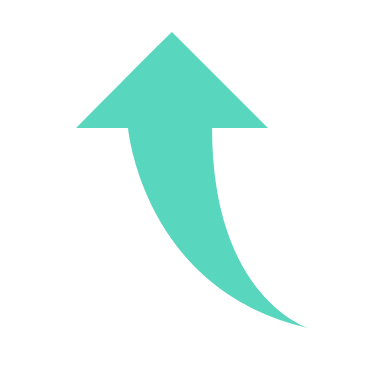 Sistemas educativos pertenecientes a la UE o con Convenio
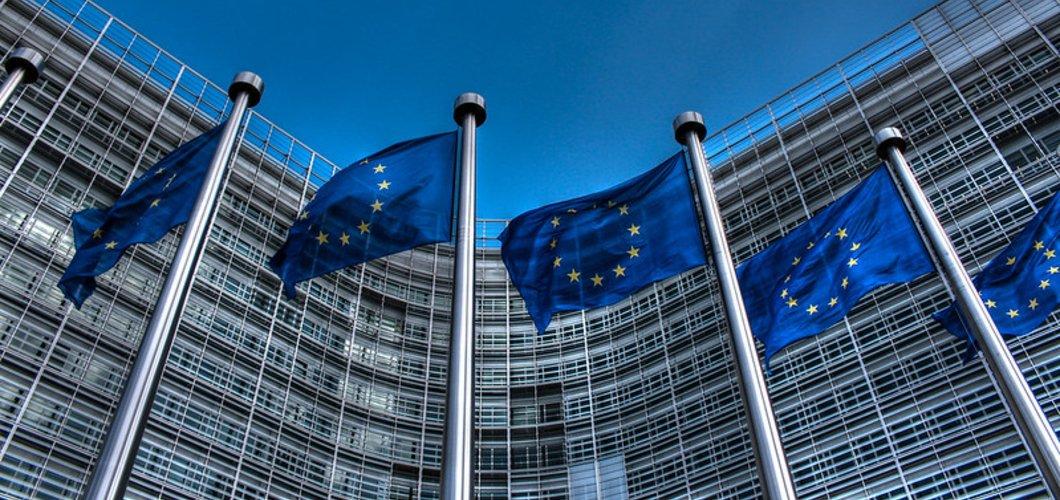 Si procedes de un sistema educativo de la UE o de algún sistema educativo en Suiza, Noruega, Islandia, Liechtenstein, Principado de Andorra, China o Colombia, haz clic aquí.
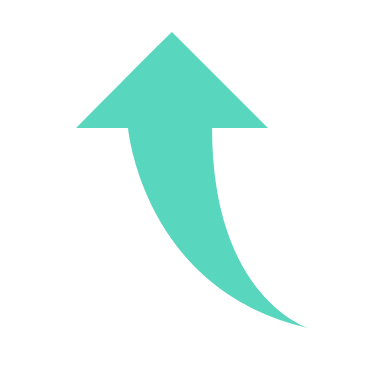 Otros sistemas educativos
Sin prueba de acceso a la Universidad (Fase de extranjeros)
Con pruebas de acceso a la Universidad (Fase Ordinaria y Extraordinaria)
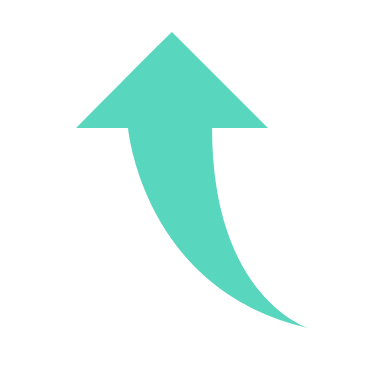 Sin prueba de acceso (Fase de extranjeros)
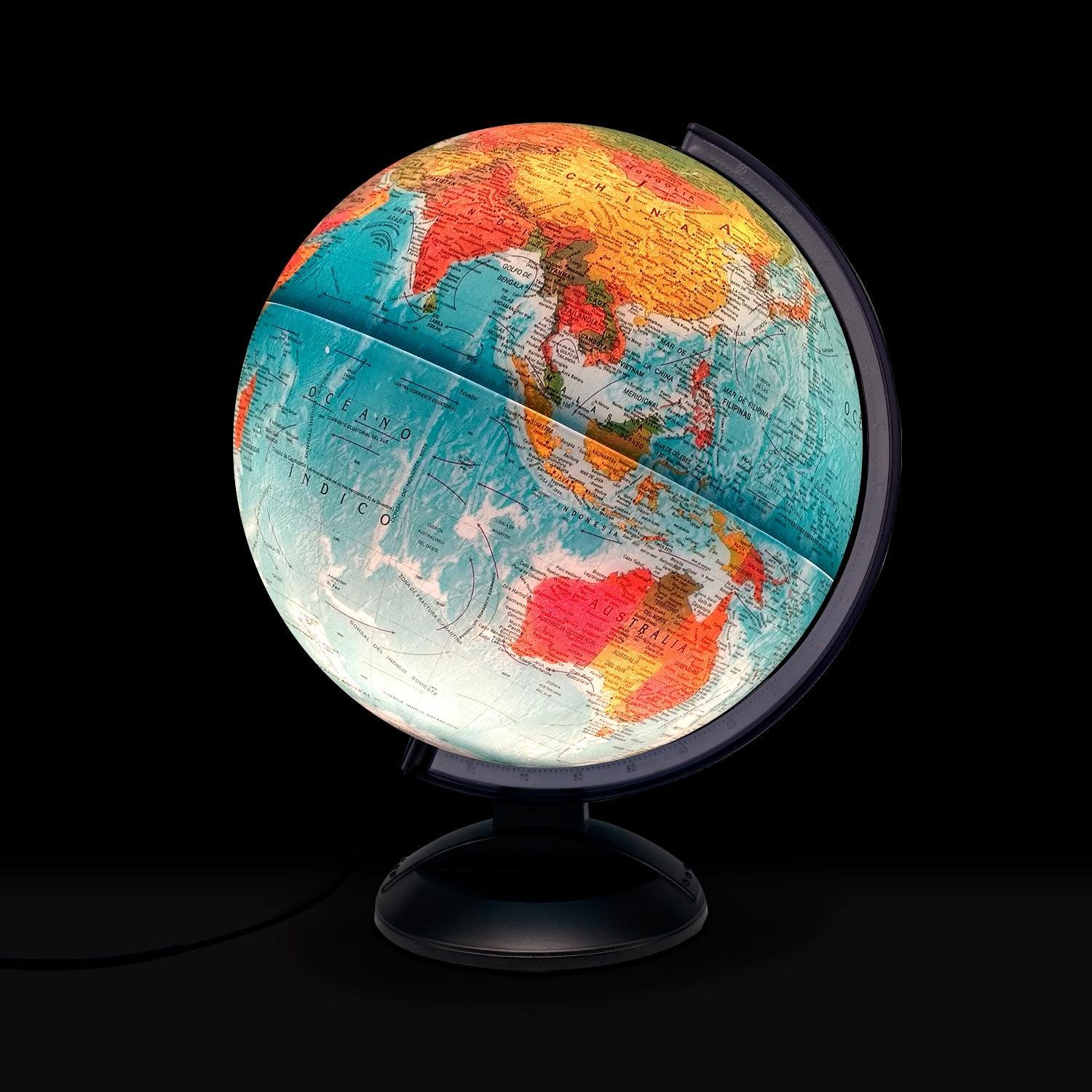 ATENCIÓN: No puedes optar a titulaciones de Ciencias de la Salud ni Educación.

**Debes cumplir los siguientes requisitos (enlace).

Más información aquí.
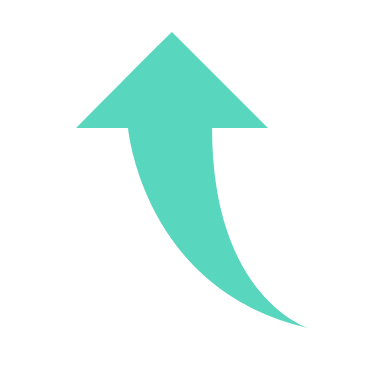 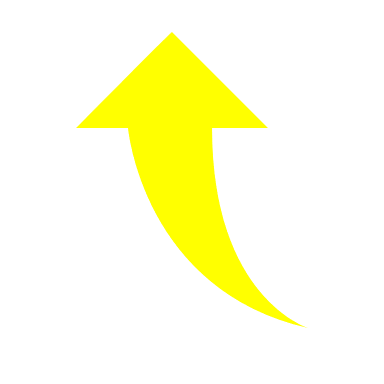 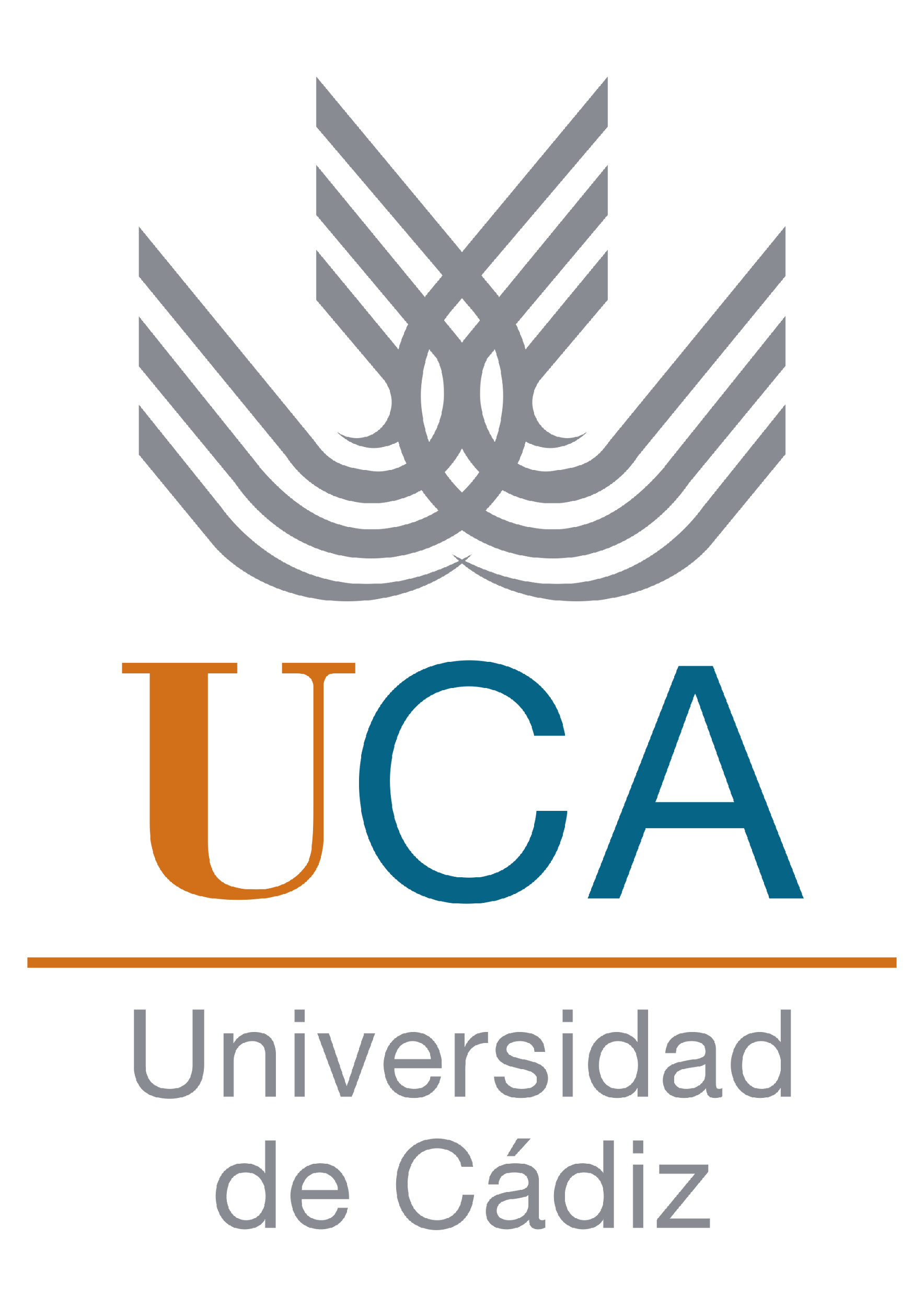 02
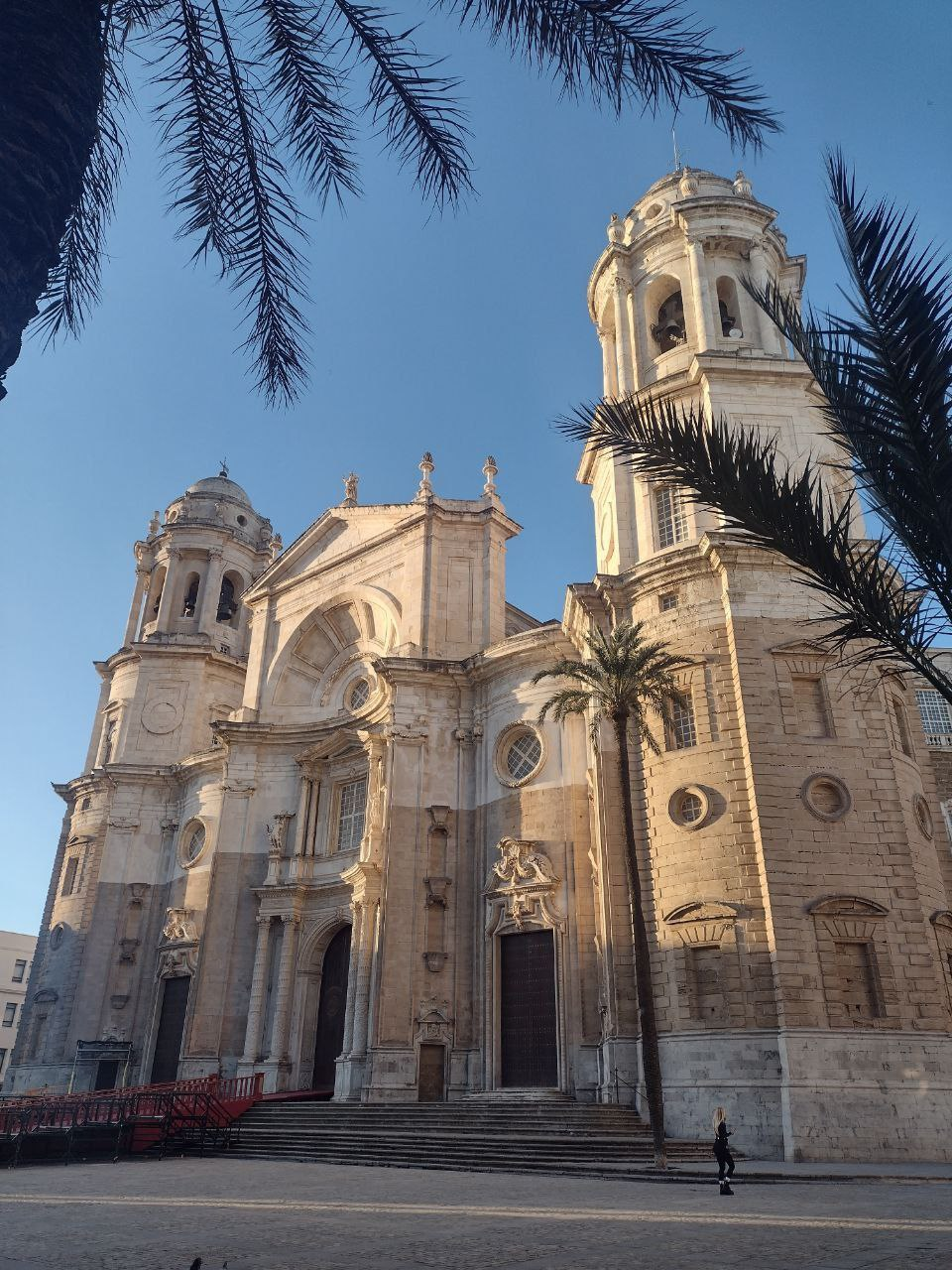 Universidad de Cádiz
Programas de movilidad
Erasmus+ KA131
Erasmus+ KA171
Confirma que tu universidad de origen forma parte del listado de Universidades Socias de la Convocatoria actual.
Anexo I.
Universidades de la UE + Noruega, Suiza, Serbia, Macedonia del Norte, Liechtenstein, Turquía, Reino Unido e Islandia.
FactSheet
Estudiantes Visitantes y Freemover
Información General
Oficina de Internacionalización
Coordinadores de Movilidad Internacional
Estudiantes cuya movilidad no está financiada por la UE.
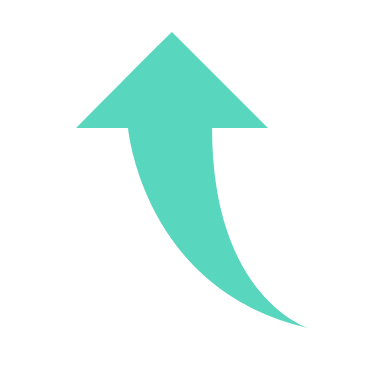 Erasmus+ KA131
Para estudiar en la Universidad de Cádiz como estudiante Erasmus+ KA131 durante un semestre o el curso completo, primero debes solicitar tu plaza en tu Universidad de Origen.
Enlace a la web.
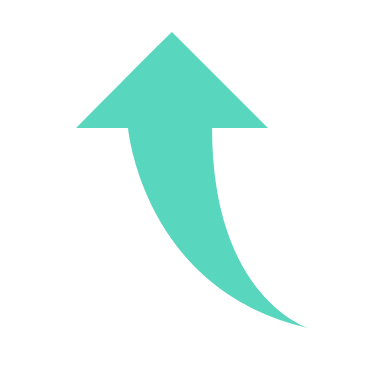 Erasmus+ KA171
Para estudiar en la Universidad de Cádiz como estudiante Erasmus+ KA171 por un semestre o el curso completo, tienes que solicitar tu plaza en tu Universidad de Origen según la Convocatoria de la Universidad de Cádiz. (Anexo I - VII)
Enlace a la web.
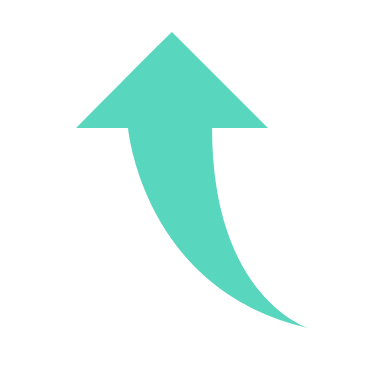 Estudiantes Visitantes y Free-mover
Para estudiar en la Universidad de Cádiz sin fondos Erasmus+ por medio de Convenio (Estudiante Visitante) o sin convenio (Free-mover), encuentra la información más relevante a tu movilidad (precio, asignaturas, etc).
Enlace a la web.
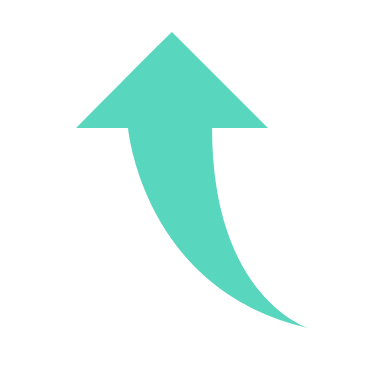 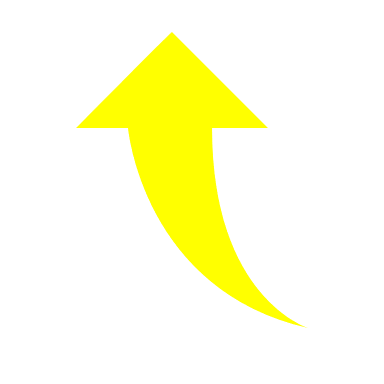 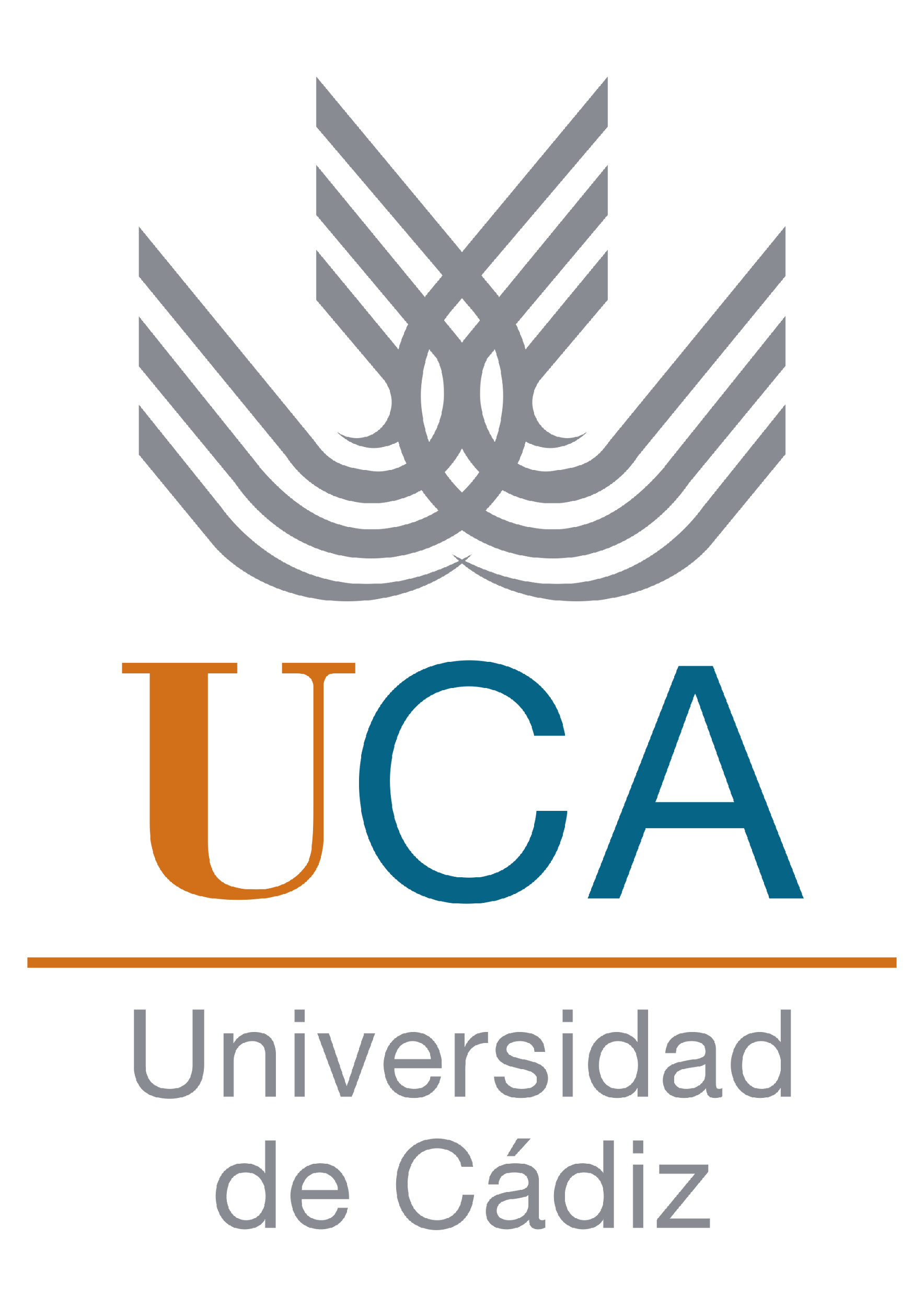 03
Información sobre la UCA
Sitios oficiales
Página web.
Instagram.
Facebook.
Twitter.
Información Campus
Cádiz, Jerez, Puerto Real y Bahía de Algeciras (Ver)
Información Servicios
Clic aquí para saber más.
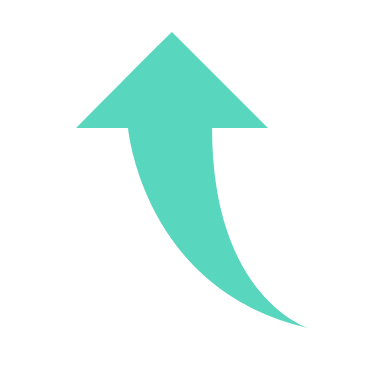 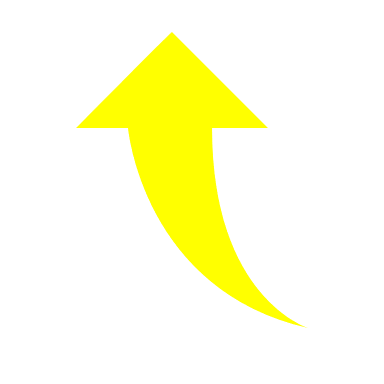 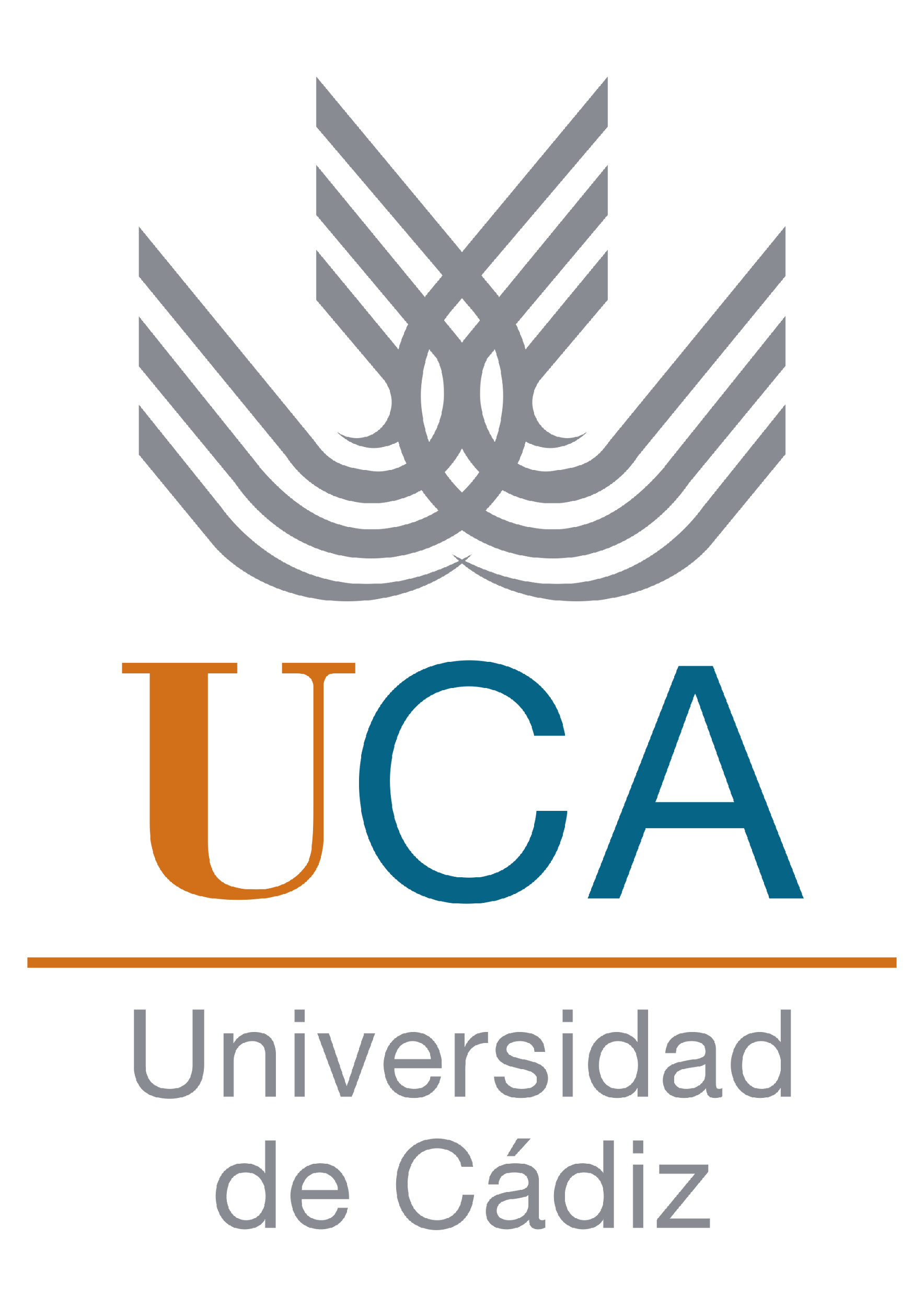 3.2
Campus de la UCA
Campus de la Universidad
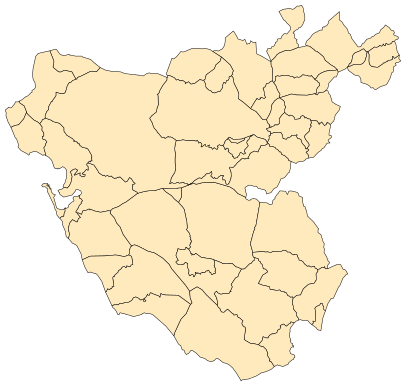 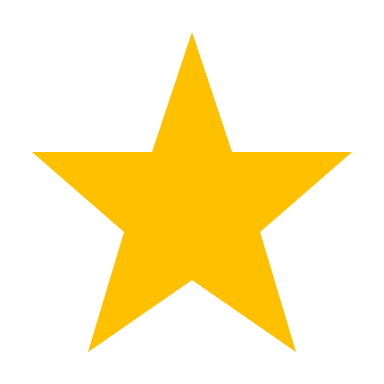 ¡Conócelos!
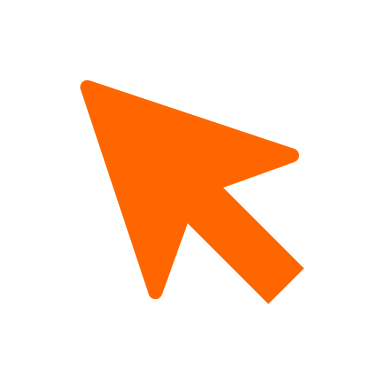 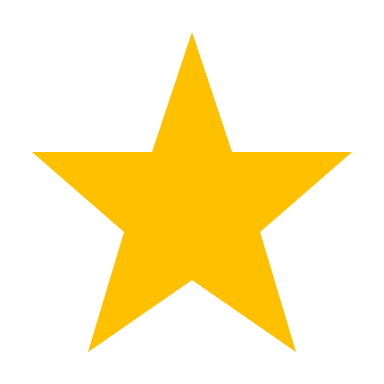 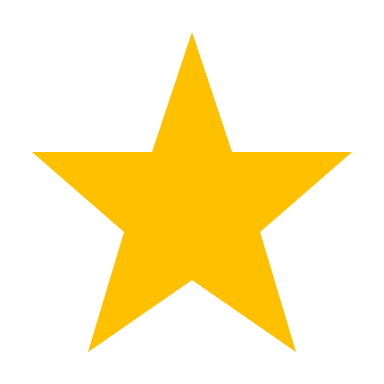 Campus Cádiz
Campus Puerto Real
Campus Jerez
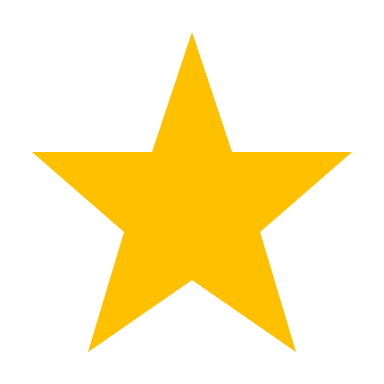 Campus Bahía de Algeciras
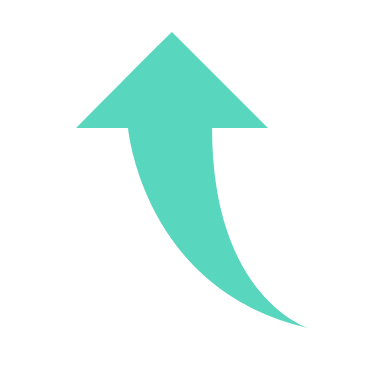 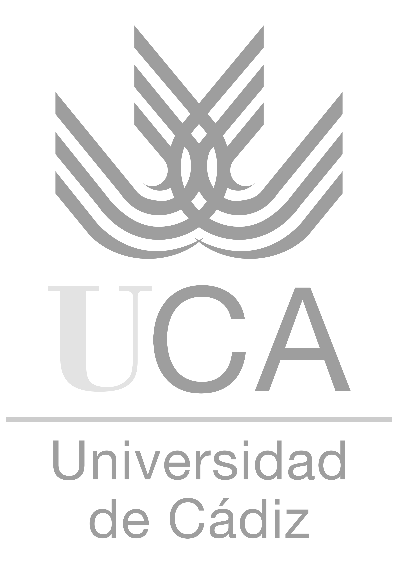 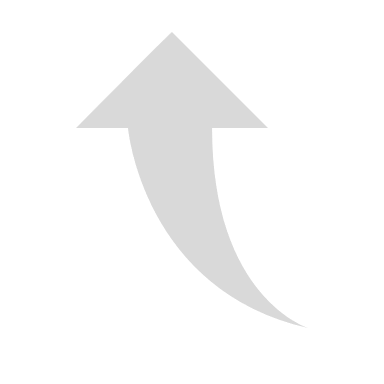 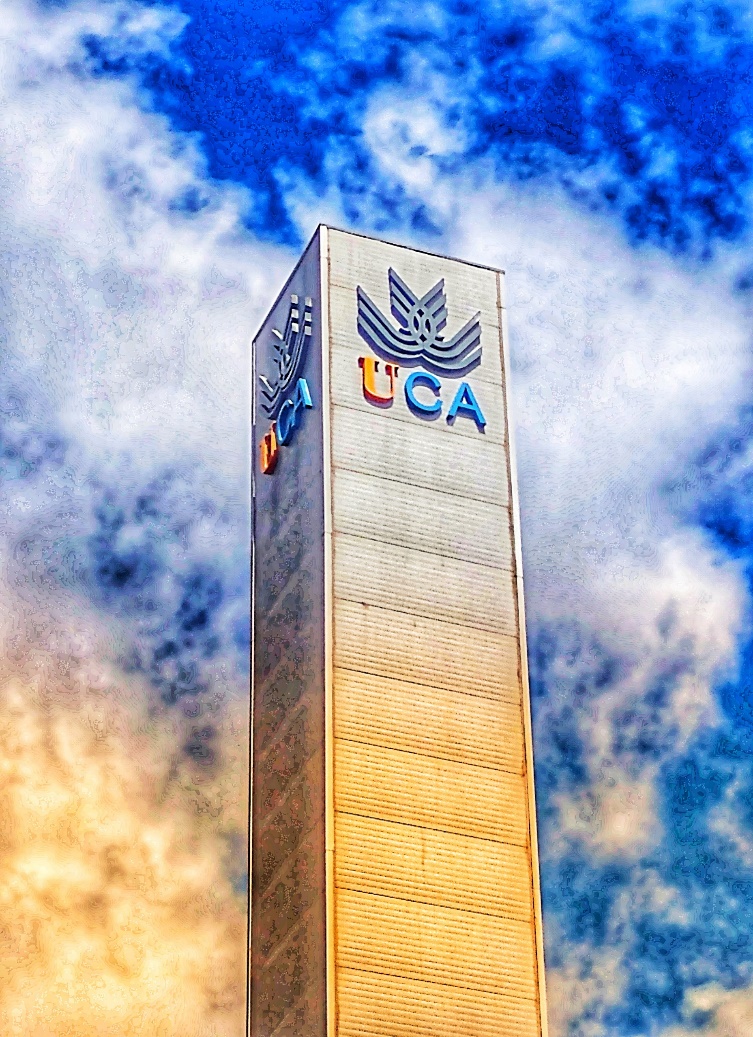 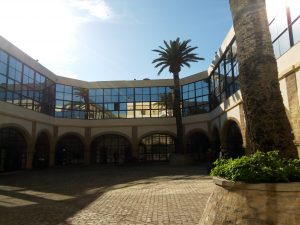 Los Campus de la Universidad de Cádiz se encuentran distribuidos a lo largo de la Provincia.

Pincha en tu Campus para conocer más acerca de sus Facultades, oferta académica, etc.
CAMPUS JEREZ
CAMPUS CADIZ
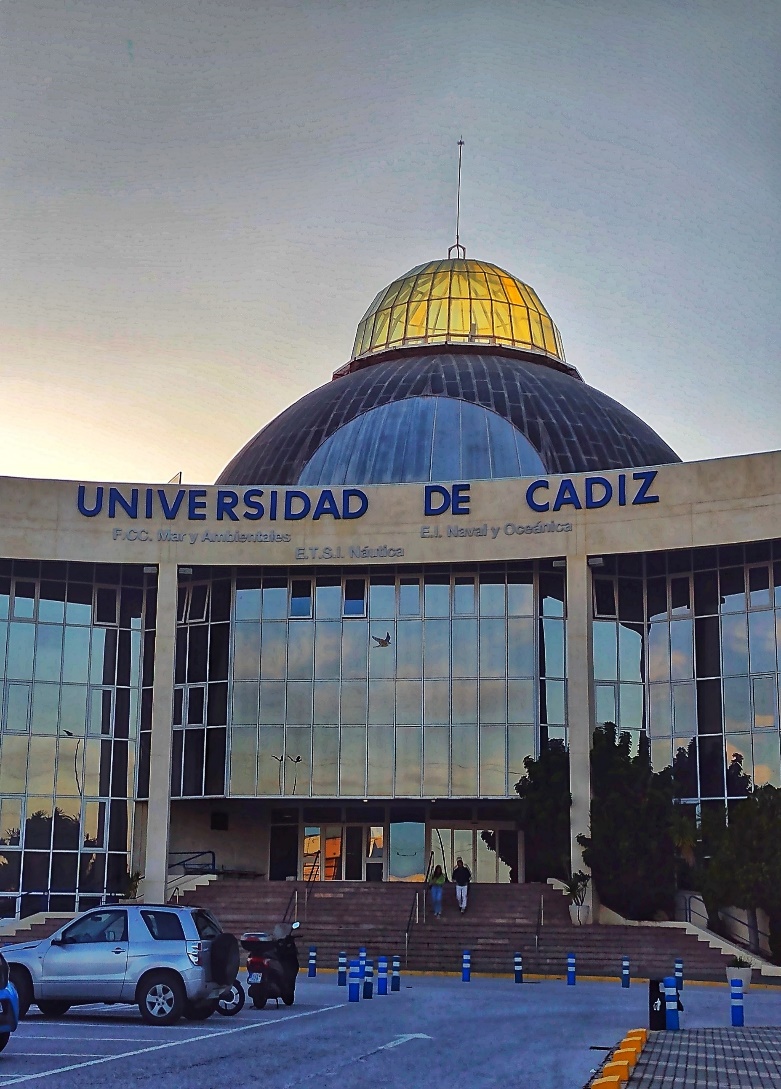 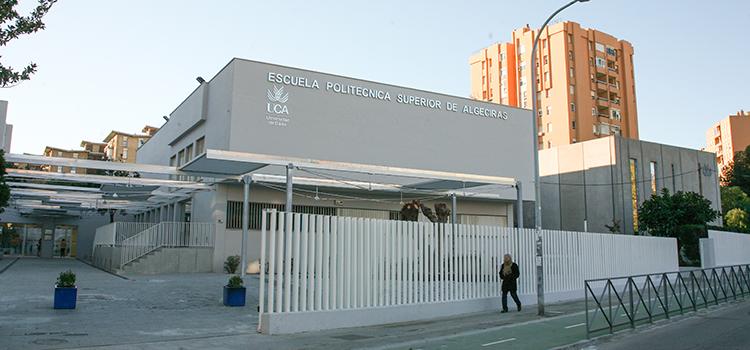 Más información (aquí)
CAMPUS BAHÍA DE ALGECIRAS
CAMPUS PUERTO REAL
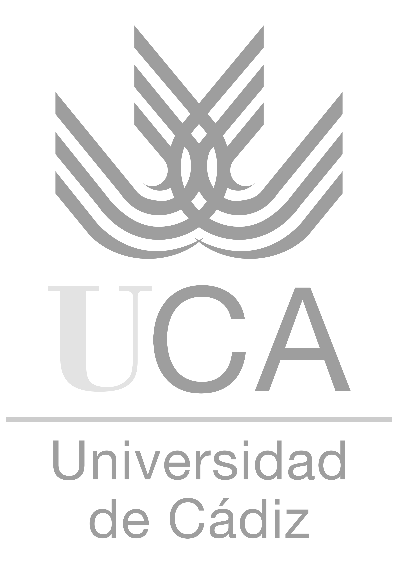 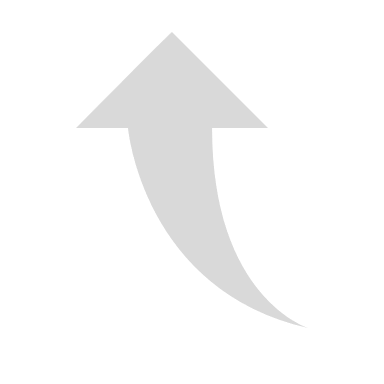 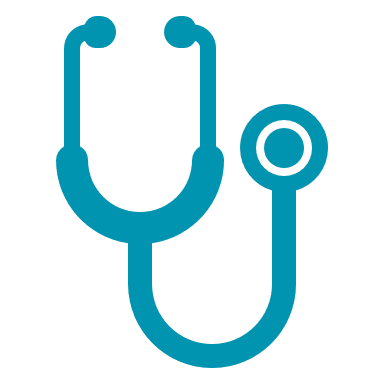 Facultad de Medicina
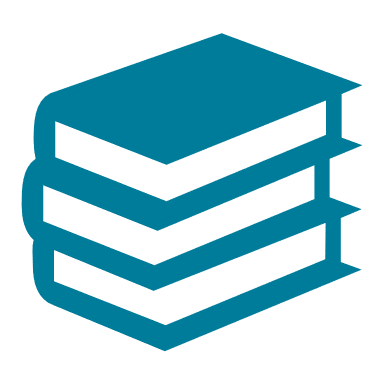 Facultad de Filosofía y Letras
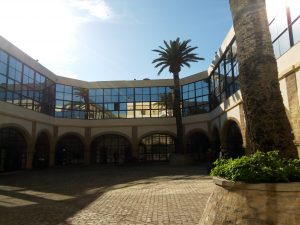 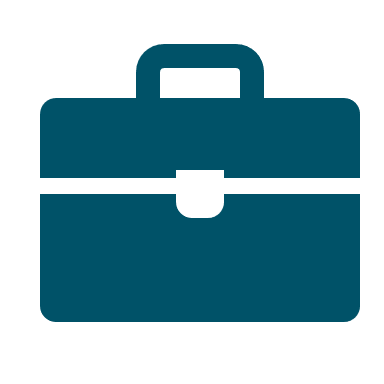 Facd. CC del Trabajo
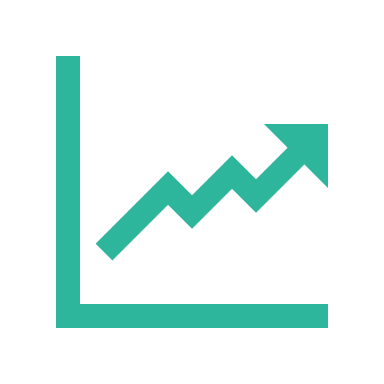 Facd. CC. Económicas y Empresariales
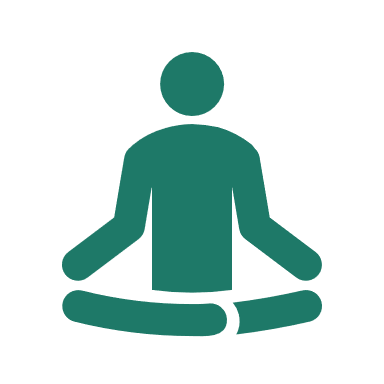 Facultad de Enfermería y Fisioterapia
CAMPUS CADIZ
Centro Universitario de Enfermería “Salus Informorum”
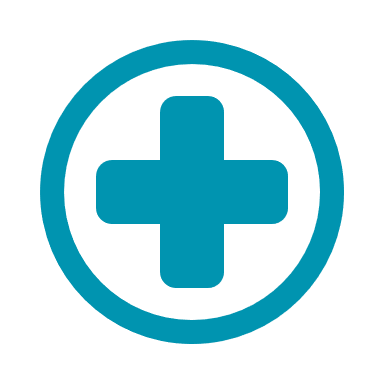 Más información (aquí)
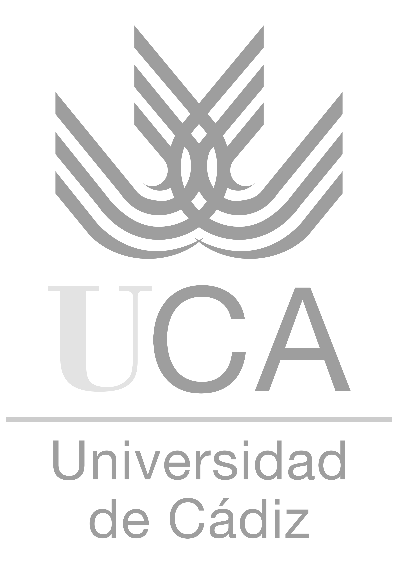 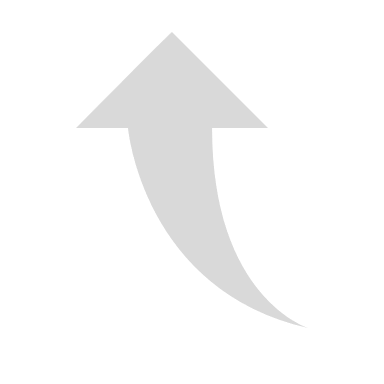 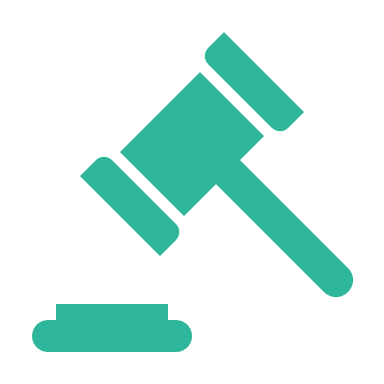 Facultad de Derecho
(Enlace)
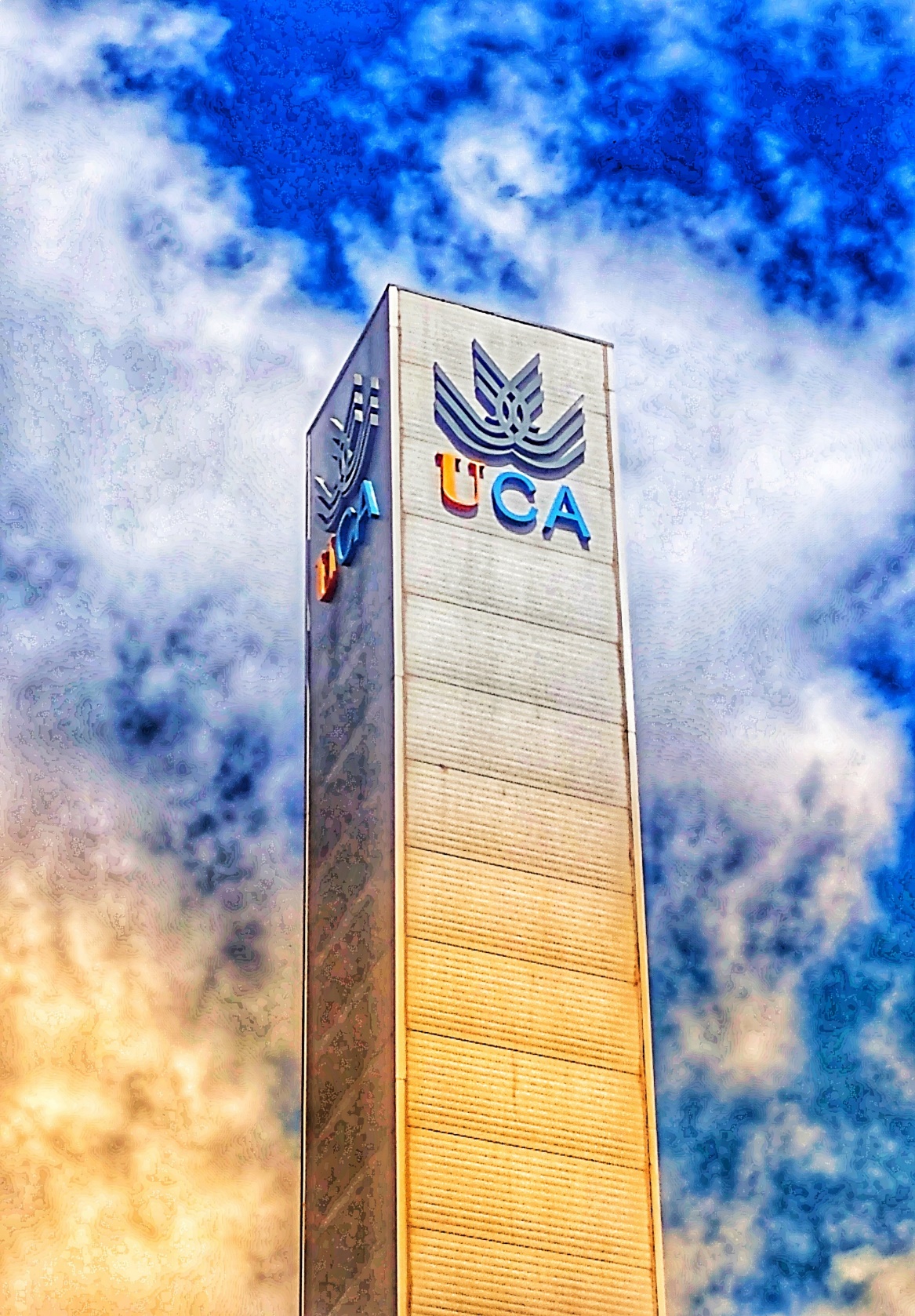 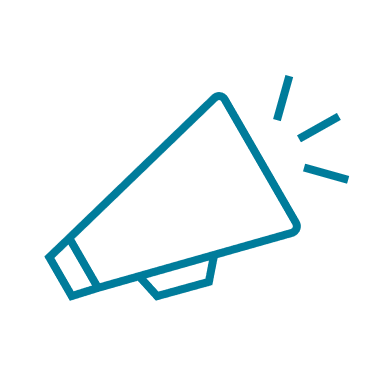 CAMPUS JEREZ
Facd. CC Sociales y de la Comunicación
(Enlace)
Más información (aquí)
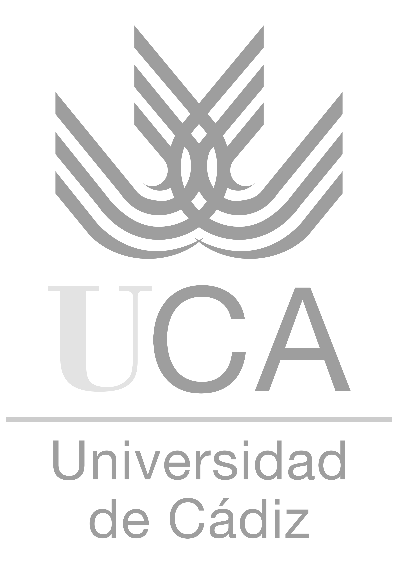 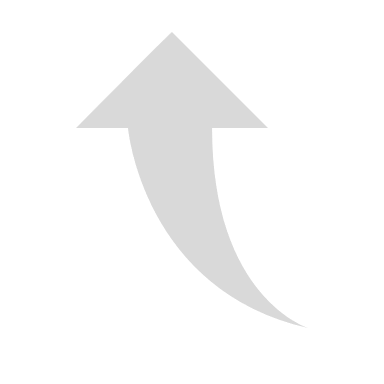 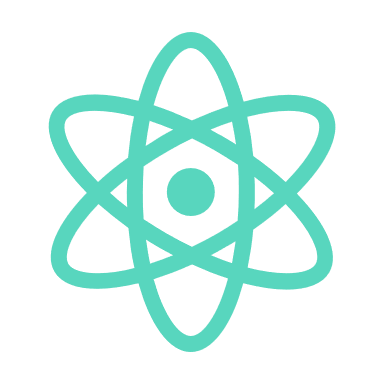 Facultad de Ciencias
Facultad de Ciencias del Mar y Ambientales
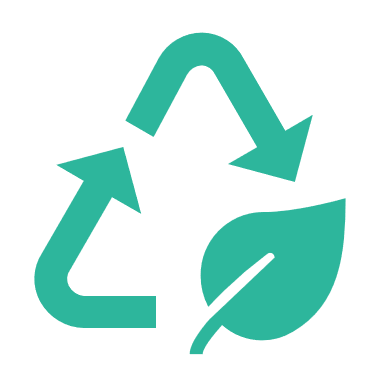 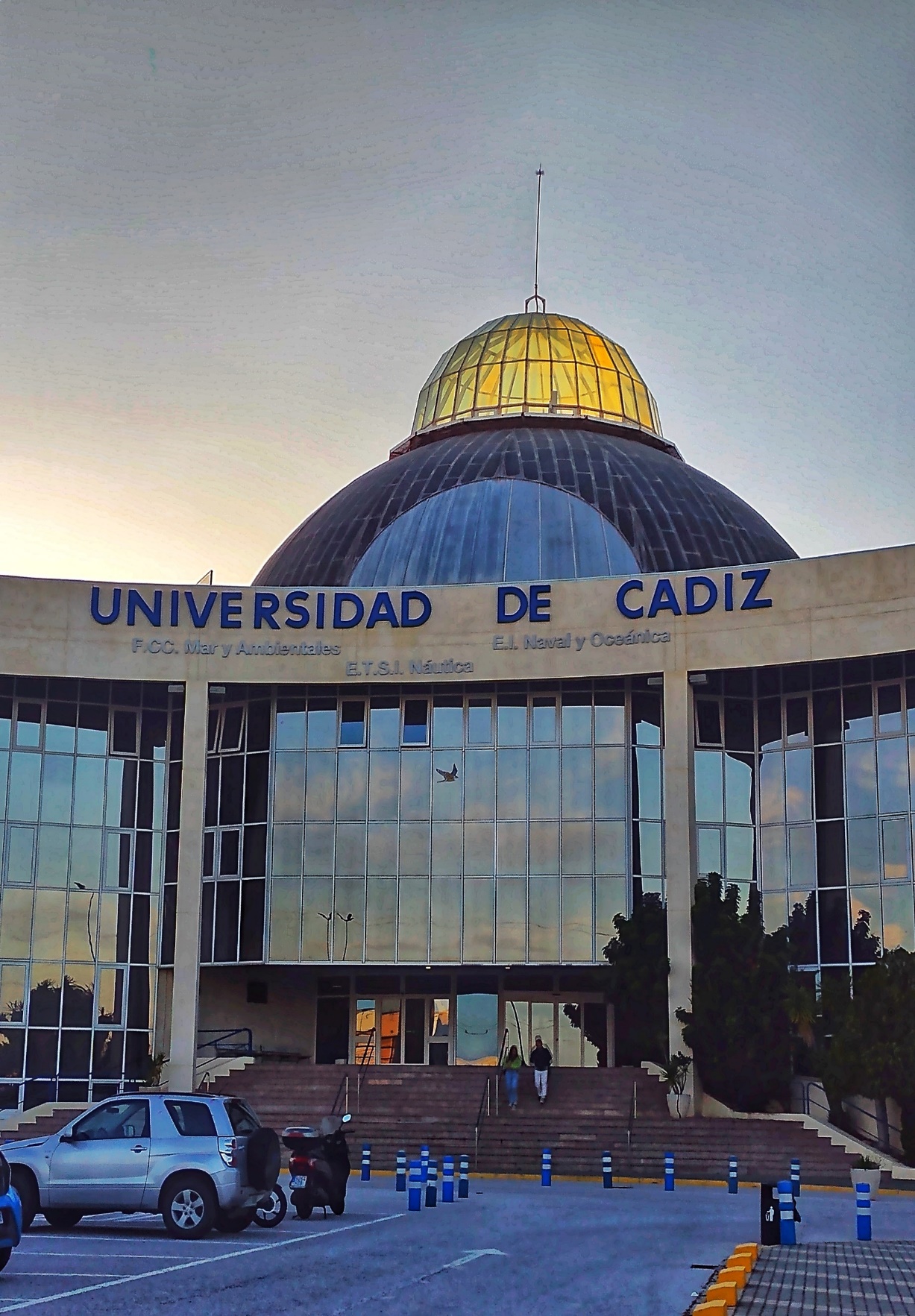 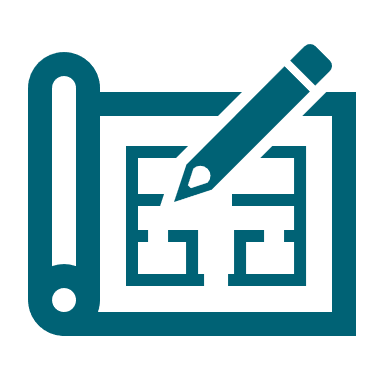 Escuela Superior de Ingeniería
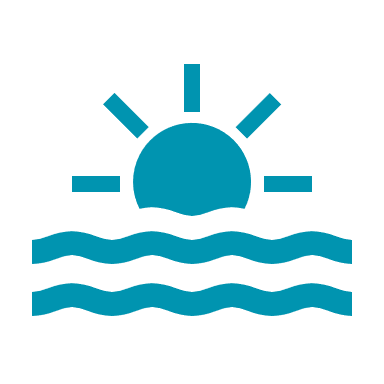 Esc. De ingeniería Naval y Oceánica
Esc. De Ingenierías Marina, Náutica y Radioelectrónica
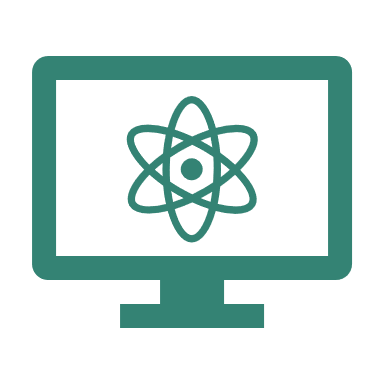 CAMPUS PUERTO
REAL
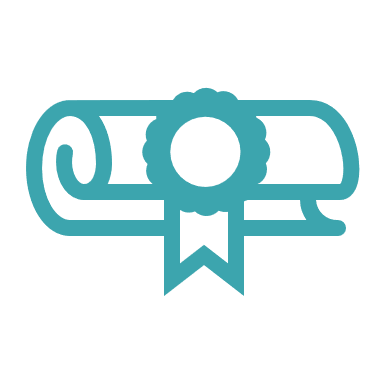 Facultad de Ciencias de la Educación
Más información (aquí)
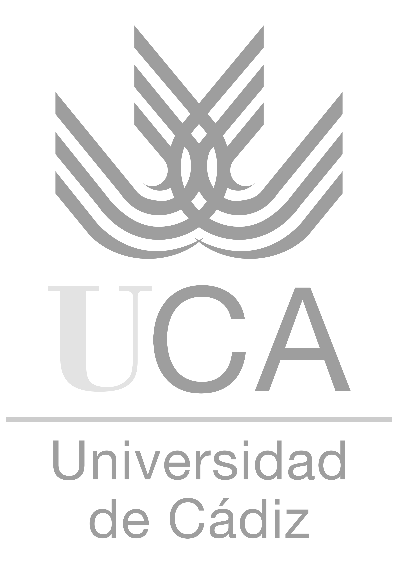 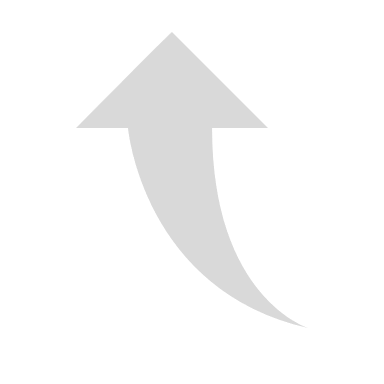 Escuela Técnica Superior de Ingeniería
(Enlace)
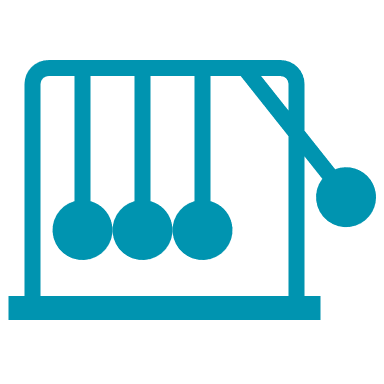 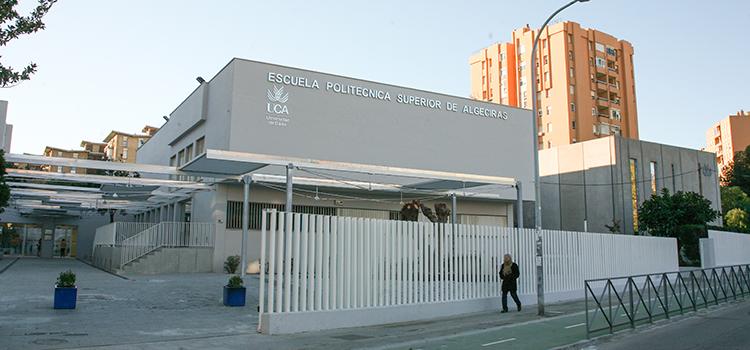 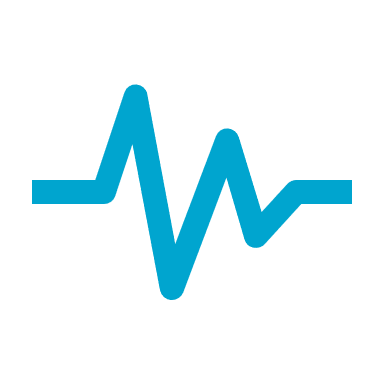 Facultad de Enfermería
(Enlace)
Escuela Universitaria de Magisterio Virgen de Europa
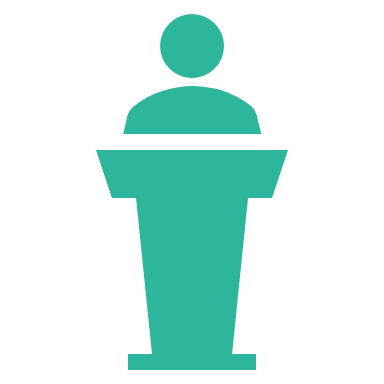 (Enlace)
CAMPUS BAHÍA DE ALGECIRAS
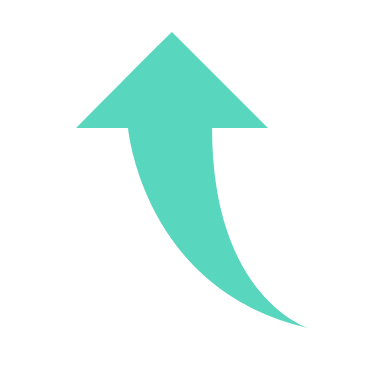 Más información (aquí)
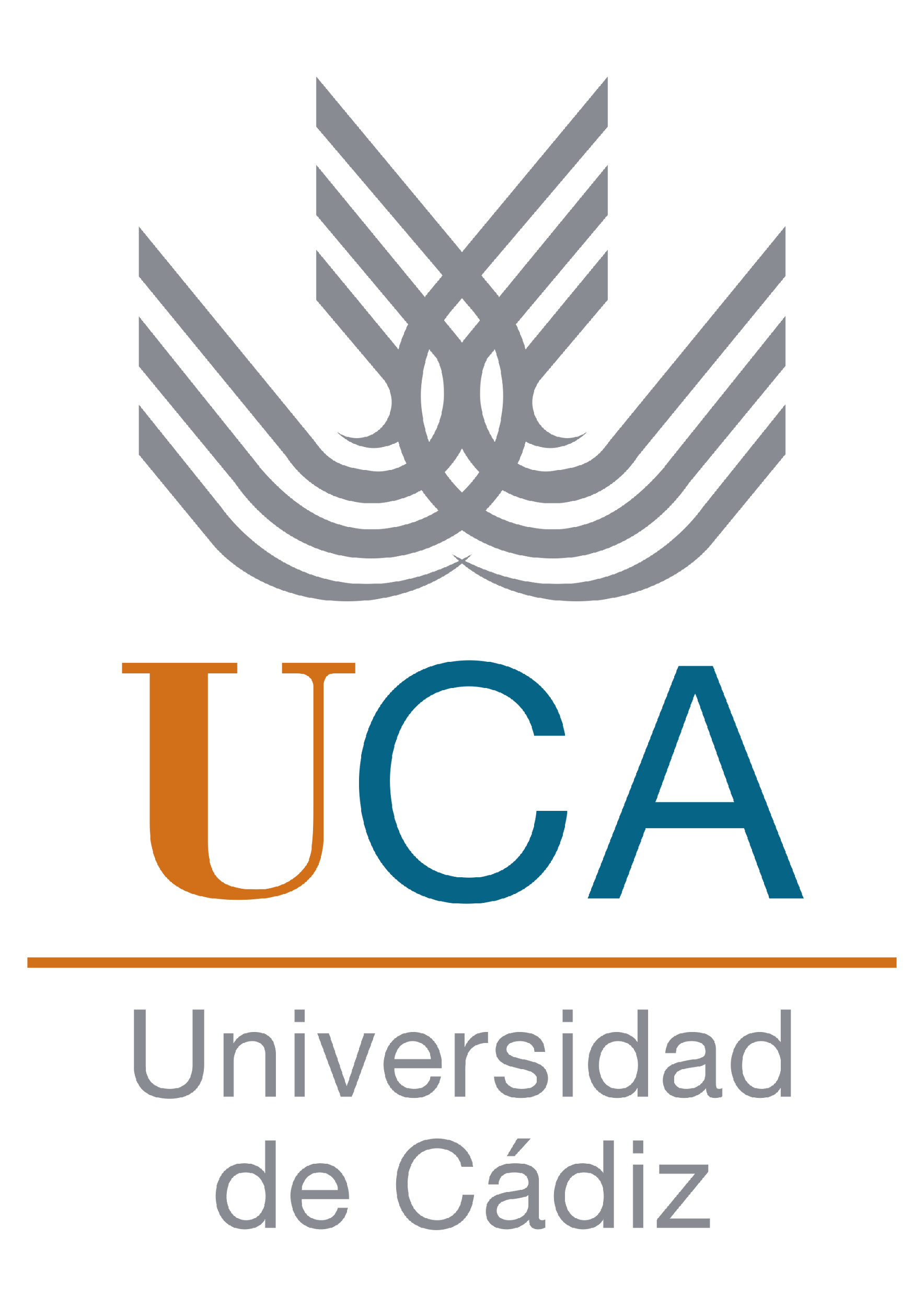 Gracias
Por interesarse en la Universidad de Cádiz como tu destino.

www.uca.es
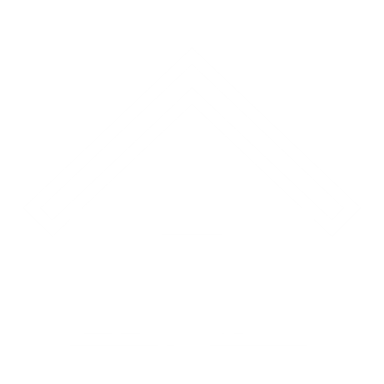 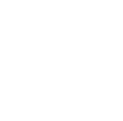